National Library of Medicine Update
Joyce E.B. Backus, Associate Director for Library Operations
Patricia Flatley Brennan, Director and Interim NIH Associate Director for Data Science
Daniel R. Masys, Co-Chair, Board of Regents Strategic Planning Committee and Affiliate Professor, Biomedical and Health Informatics, University of Washington School of Medicine
Amanda J. Wilson, Head, National Network Coordinating Office of the National Network of Libraries of Medicine
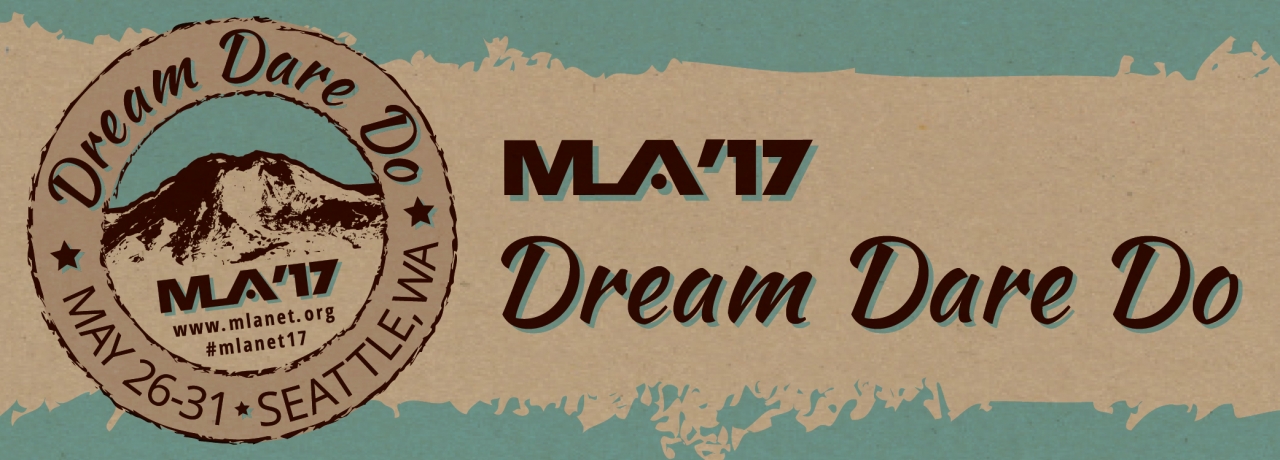 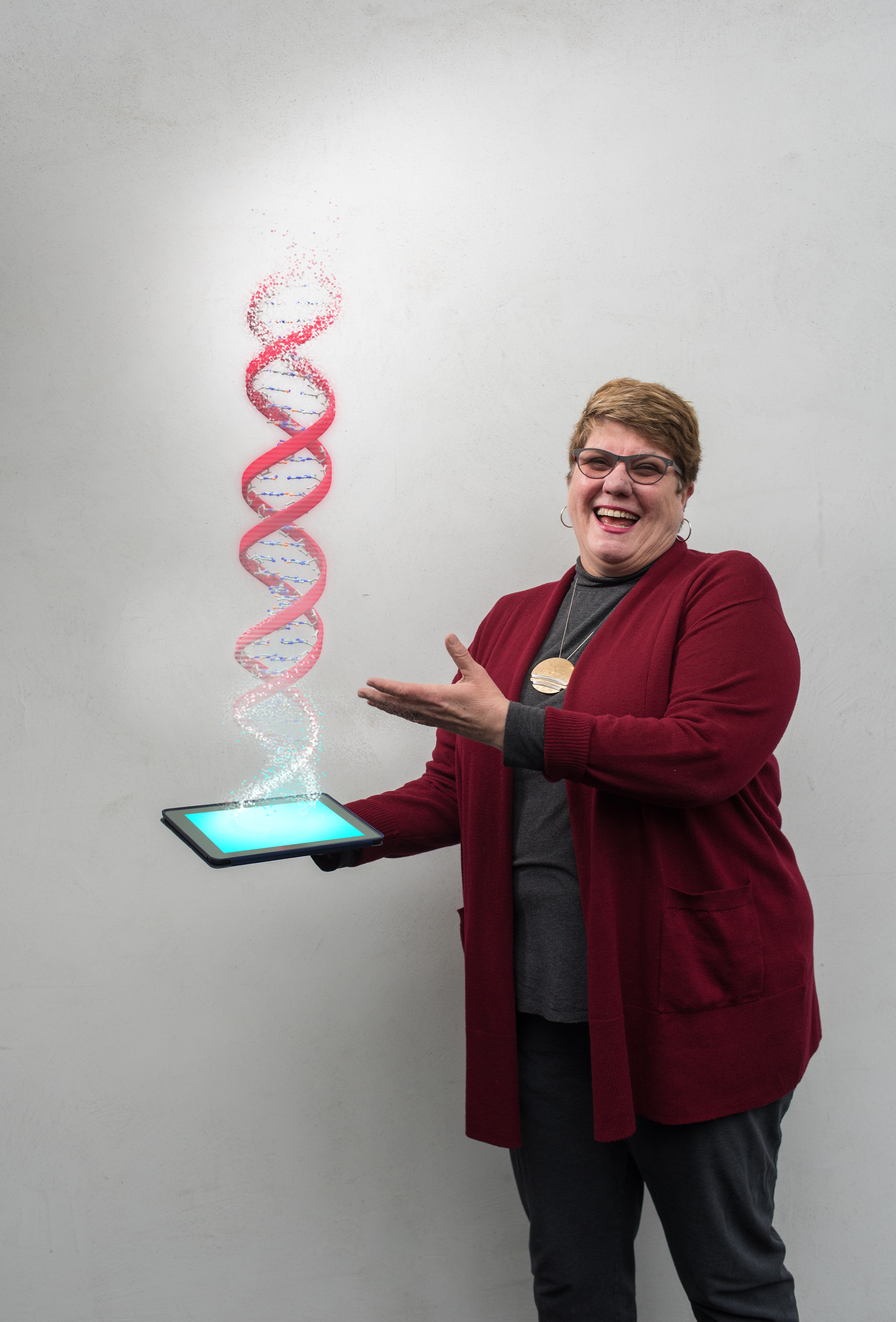 Patricia Flatley Brennan, RN, PhDDirector, National Library of MedicineInterim NIH Associate Director for Data Science
Photo: Donny Bliss, NLM
Daniel R. Masys, MDCo-Chair, NLM Board of Regents Strategic Planning Committee Affiliate Professor, Biomedical and Health Informatics, University of Washington School of Medicine
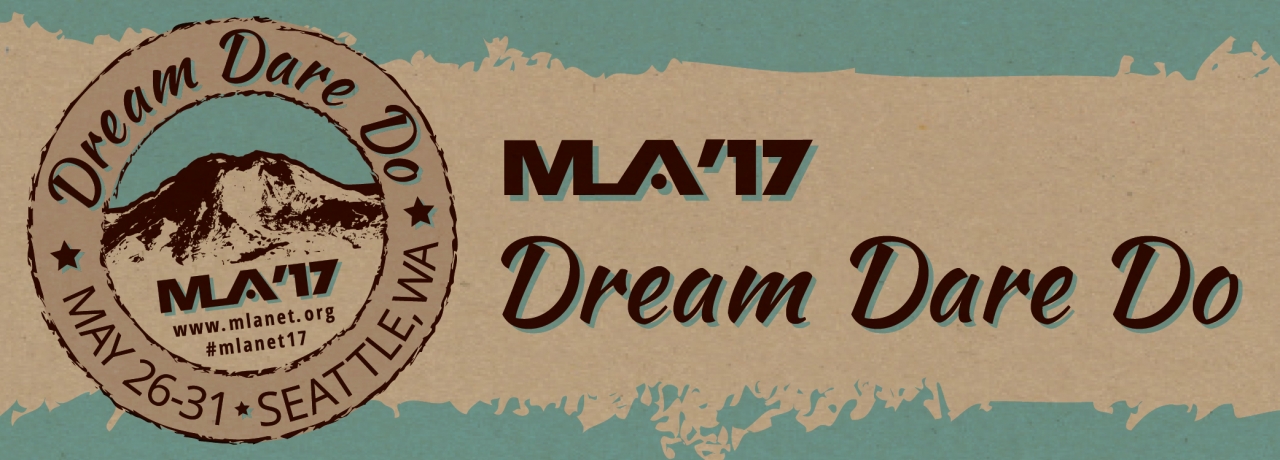 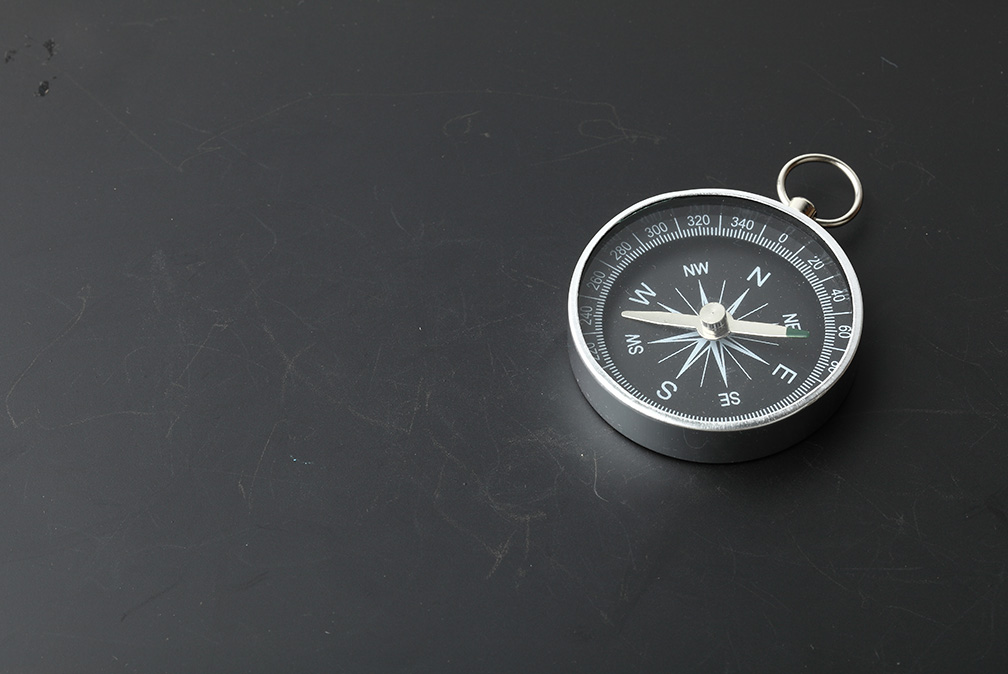 Charting the future:NLM 2016-17 Strategic Planning Update
Charting the future:
NLM 2016-17 Strategic Planning Update


Daniel Masys,MDCo-chair, strategic planning  subcommitteeNLM Board of Regents
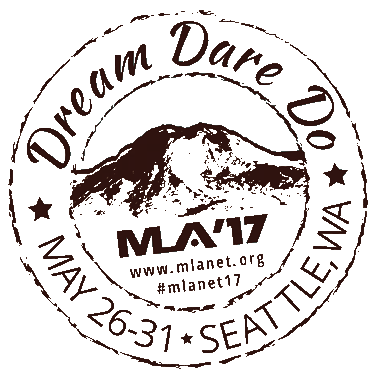 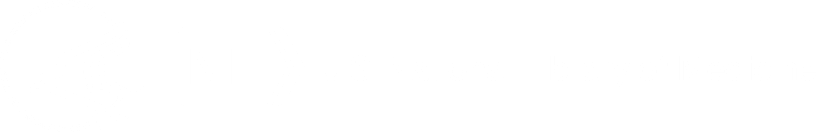 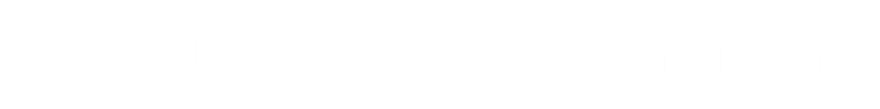 Screenshot of the UW biomedical informatics in Sequim, Washington
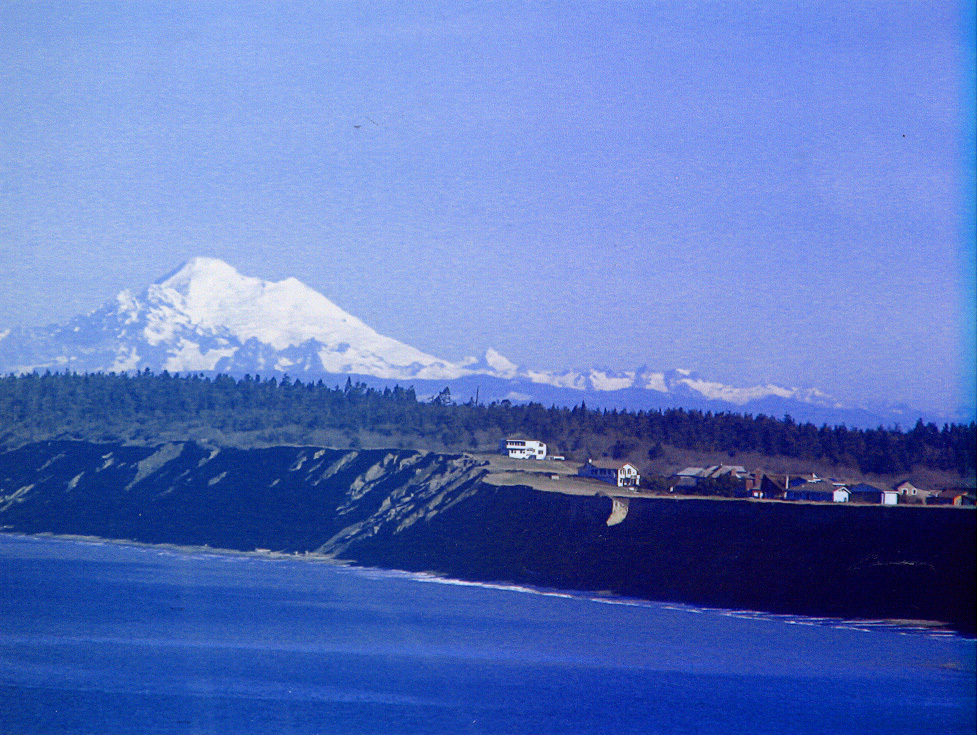 Greetings from the Sequim, WA division of 
UW biomedical informatics
NLM Strategic Planning Timeline
Board of Regents “Planning to Plan” discussions September 2016
Four topic areas developed (October-December 2016)
Advancing Biomedical Discovery and Translational Science 
Supporting the Public’s Health
Building Collections to Support Discovery and Health in the 21st Century
Advancing Data Science, Open Science, Biomedical Informatics
65 working group members selected from > 200 nominees,     (December 2016-January 2017)
Request for Information published November – January, 111 responses received
NLM Town Hall meeting February 15, 2017.  500 staff participated
Planning process schema
NIH Strategic Plan
Request for Information responses
Regents Planning Subcommittee

Draft report for
September 2017  BoR meeting
Town Hall  and Suggestion Box Input
Full Regents Review, Editing and Approval

Fall 2017
Regents
Discussions and Questions
Working Group Discussions and Reports
2015 NLM Working GroupReport to NIH Director
Working group chairs
Advancing Biomedical Discovery and Translational Science
Arthur S. Levine,  MD. Vice Chancellor and Dean, Univ. Pittsburgh Schl of Med
Supporting the Public’s Health
Suzanne Bakken, PhD, RN.  Nursing and Biomedical Informatics, Columbia Univ.
Building Collections to Support Discovery and Health in the 21st Century
Patricia Thibodeau, MLS, MBA.  Duke Medical Center Library
Advancing Data Science, Open Science, Biomedical Informatics
Russ Altman, MD, PhD.  Stanford Biomedical Informatics
Combined Roster: 65 working group participants,
Adler-Milstein, JuliaAnderson, ToddArmstrong, GregArnott-Smith, CatherineBakken, SuzanneBarger, RenaeBerman, FrancineBernard, AmyBorgman, ChristineBrown, LauraCaliff, RobChapman, WendyChoudhury, SayeedCooper, YolandaCrocker, WayneCullen, TheresaDenny, JoshElhadad, Noemie
Farber, GregFaulkner, JudyGaitan, MarcelaGodoy-Vitorino, FilipaGonzalez-Hernandez, GracielaGreenes, RobertHaricombe, LorraineHolmes, Kristi LeeHorvitz, EricHripcsak, GeorgeJones, ShannonKann, MaricelKlein-Fedyshin, MicheleKunze, JohnLappin, DebraLaVenture, MartinLevine, ArthurLieberman Aiden, Erez
Combined Roster, cont’d
Roberts, RichardShaffer, Chris Shah, NigamSchneider, EricSeidman, ChristineStanley, R. JoeStead, BillTang, PaulTaylor, JacquelynTaylor, JillTeich, JonathanWang, Xuemao Wiesenthal, AndrewWilkins, Consuelo
Lindquist, CynthiaMandl, KennethMarincola, ElizabethMartin, SandraMatthews-Juarez, PatriciaMooney, SeanNesbitt, ThomasNosek, BrianOhno-Machado, LucilaOlds, JamesOverby, CaseyPratt, WandaPrindiville, SheilaRambo, NeilRead, Kevin
Emerging Themes from Working Groups(Discussions, not necessarily recommendations at this point)
Opportunities to Improve usability of NLM resources
New spoken, question-answering interfaces; search by image.
No requirement a priori to choose a particular resource to query
Customization for different cultures and literacy levels
Opportunities to improve NLM visibility to current and future users
Health is moving to the community
Many new classes of health-relevant data e.g., social media, resources for community health and governmental public health.
Opportunities to broker or host individual level health data under standardized terms of consent for use
Collect and/or author vs. be a gateway and aggregator
NLM as Convener for multi-institutional efforts and partnerships
Working Group Soundbites
We’ve gotten the cart before the horse trying to understand human biology when we don’t even understand gene function in bacteria.
For much of the world, food IS medicine and can be more so in the future.
Information is ‘the new oil’- a source of wealth.  But for many, it’s just an oil spill.
Only those products that do not require consent for using your data get all your data.
Modern healthcare is continuously conducting N of 1 trials, then throwing the lab notebook away.
How do you put the ‘me’ in the story NLM is telling?
NLM Strategic Planning Timeline, cont’d
Four working groups have met, refining their reports
NLM Planning Office and Regents subcommittee draft overall strategic planning document (summer, 2017)
Board of Regents review, September 2017
Review and comment by NIH leadership and others outside NLM
Final publication by end of 2017
Implementation begins with 2019 budget year (October 2018)
Amanda J. Wilson, MSLSHead, National Network Coordinating Office of the National Network of Libraries of Medicine
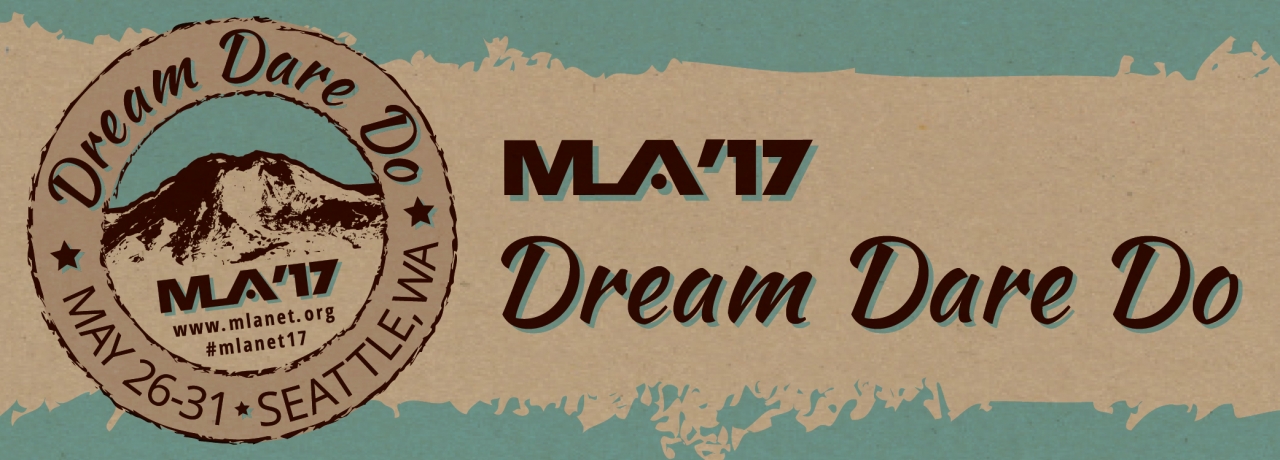 [Speaker Notes: .]
National Network of Libraries of Medicine
32 (of 80) Network staff new since May 1, 2016
3 new National Network Coordinating Office (NNCO) staff since January 2017
National Network of Libraries of Medicine
32 (of 80) Network staff new since May 1, 2016
4 new National Network Coordinating Office (NNCO) staff since January 2017
[Speaker Notes: Thank Dianne Babski, Deputy Associate Director for Library Operations, for leading NNCO and NLM since Dr. Angela Ruffin retired. Dianne oversaw the transition from a contract to a grants mechanism and establishment of new structure and operations of the Network.]
Thank you Elaine Martin and Jean Shipman!
[Speaker Notes: Before I go on, please join me in recognizing Elaine Martin, former RML Director of the New England Region at the University of Massachussets Lamar Soutter Library, and Jean Shipman, RML Director from MidContinental Region at the University of Utah’s Spencer S. Eccles Health Sciences Library. 

Both Elaine and Jean have been titans in the NNLM community, leaving the NNLM better for their presence.]
NNLM Structure
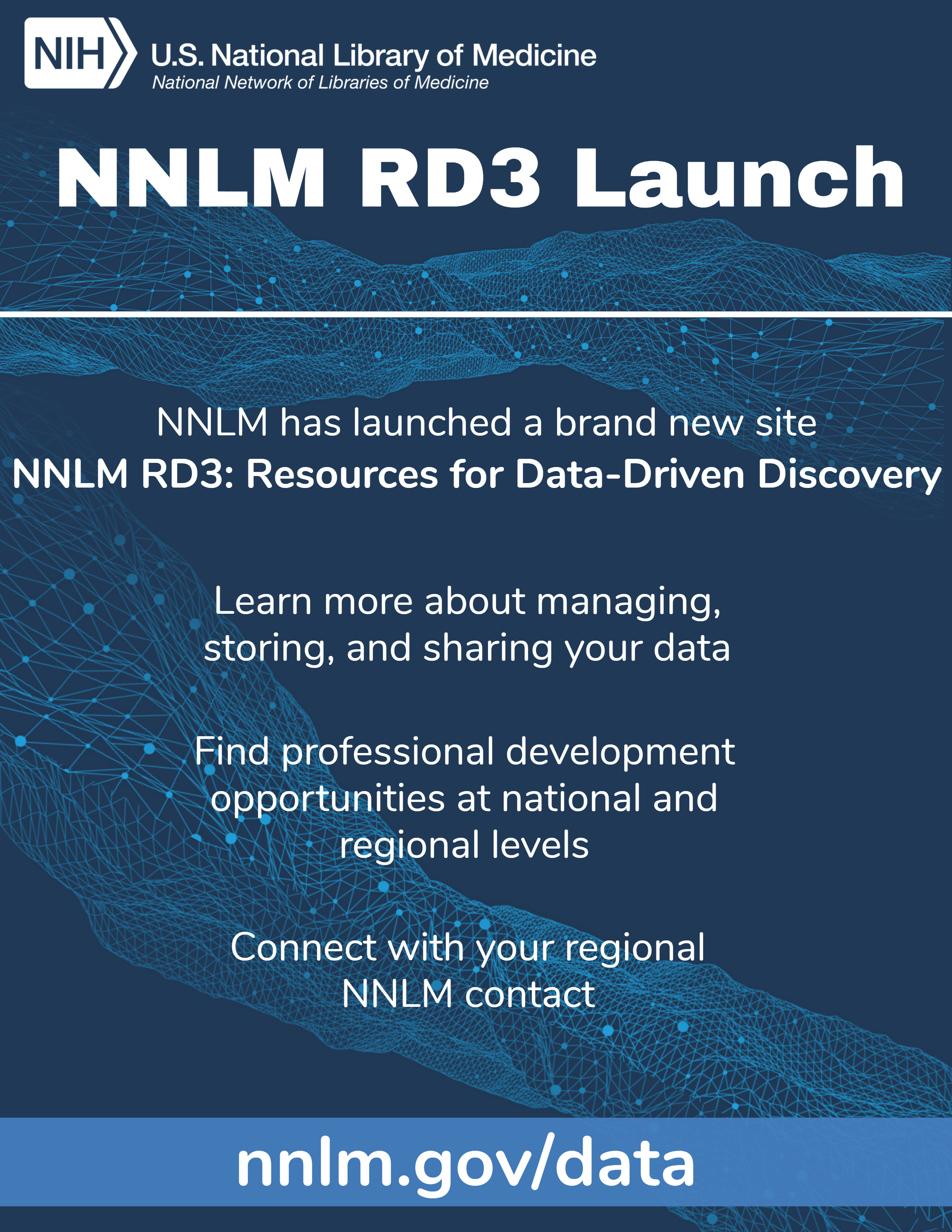 Introducing NNLM Resources for Data-Driven Discovery
[Speaker Notes: The National Network of Libraries of Medicine (NNLM) is excited to announce a new web resource, NNLM RD3: Resources for Data-Driven Discovery(https://nnlm.gov/data).
 
NNLM RD3 is a place for librarians, information professionals, library and information science students, and interested individuals to learn about and discuss research data management throughout the data lifecycle for biomedical and scientific research.
 
NNLM RD3 evolved from the eScience Portal for Librarians (originally the New England eScience Portal for Librarians) that was developed under contract between the National Library of Medicine and the Lamar Soutter Library at the University of Massachusetts Medical School, Worcester, MA. The NNLM appreciates the New England Region’s members and advisors who helped develop the original Portal, which provided a successful model and strong foundation for this new resource.
 
NNLM RD3 contains subject primers, professional development events, and information on the major components of research data management: data management, storage, and sharing. The subject primers provide introductory overviews on topic areas within data literacy, physical sciences, life sciences, and engineering.
 
Professional development opportunities will be continuously updated. The resources compiled on the site will help you learn the basics of data management and the ins and outs of data visualization, as well serve as a guide to regional and national level activities.
 
Core library and information science competencies in the areas of metadata, standards, citation, and information management are critical to enabling effective data-driven discovery. Librarians and information professionals translating these competencies to the realm of data are equipped to assist organizations in effectively managing, storing, and sharing data.
 
Visit NNLM RD3 to learn about resources and opportunities and to join the discussion.]
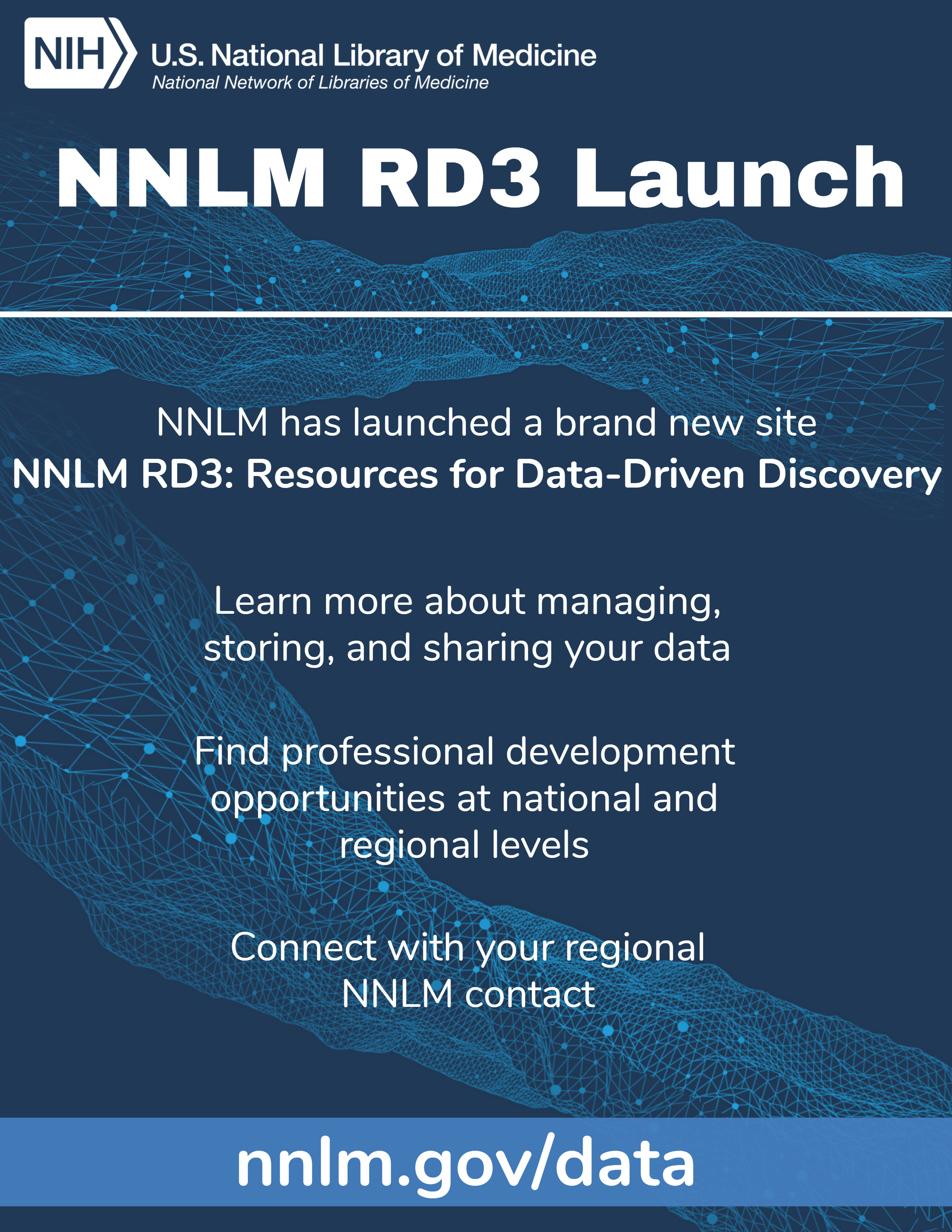 NER eScience Portal for Librarians contributors
NER eScience Portal for Librarians staff
Julie Goldman, Project Coordinator, 2015-2017
Robert Vander Hart, Website Manager, 2009-2017
Penny Glassman, Technology Consultant, 2009-2017
Mary Piorun, Project PI, 2016-2017
Elaine Martin, Project PI, 2009-2016
Donna Kafel, Project Coordinator, 2009-2015
Leah Honor, Research Environment
Hillary Miller, Data Literacy
Laura Palumbo, Physical Sciences & Engineering; Data Management Co-Editor
Ahlam Saleh, Life Sciences & Open Science; Data Management Co-Editor
Jen Ferguson, e-Science Community & Co-Chair, 2013-2016
Katie Houk, Co-Chair, 2013-2016
Daina Bouquin, Data Management
Jake Carlson, Science Data Literacy Co-Editor
Amanda Whitmire, Science Data Literacy Co-Editor
Margaret Henderson, Research Environment
Stacy Konkiel, Data Tools
Andrew Creamer, Project Team & Professional Education
Bethany McGowan, e-Science Portal Design Consultant
Kevin Read, e-Science Thesaurus
Barbara Merolli, Open Science Resources
Amy Stout, New England e-Science Projects and Initiatives
Regina Raboin, Science Primer: Biology, Chemistry, Physics, Astronomy, Environmental Sciences/Geosciences
Joan Omoruyi, Science Primer: Engineering, Astronomy, and Computer Science
Jessica Adamick, News and Events Co-Editor
Maxine Schmidt, News and Events Co-Editor
Myrna Morales, Project Team, e-Science Community
Chris Eaker, Content Contributor
Javier Crespo, Project Team
James Schroeder, Research Methods Overview Tutorial
[Speaker Notes: The National Network of Libraries of Medicine (NNLM) is excited to announce a new web resource, NNLM RD3: Resources for Data-Driven Discovery(https://nnlm.gov/data).
 
NNLM RD3 is a place for librarians, information professionals, library and information science students, and interested individuals to learn about and discuss research data management throughout the data lifecycle for biomedical and scientific research.
 
NNLM RD3 evolved from the eScience Portal for Librarians (originally the New England eScience Portal for Librarians) that was developed under contract between the National Library of Medicine and the Lamar Soutter Library at the University of Massachusetts Medical School, Worcester, MA. The NNLM appreciates the New England Region’s members and advisors who helped develop the original Portal, which provided a successful model and strong foundation for this new resource.
 
NNLM RD3 contains subject primers, professional development events, and information on the major components of research data management: data management, storage, and sharing. The subject primers provide introductory overviews on topic areas within data literacy, physical sciences, life sciences, and engineering.
 
Professional development opportunities will be continuously updated. The resources compiled on the site will help you learn the basics of data management and the ins and outs of data visualization, as well serve as a guide to regional and national level activities.
 
Core library and information science competencies in the areas of metadata, standards, citation, and information management are critical to enabling effective data-driven discovery. Librarians and information professionals translating these competencies to the realm of data are equipped to assist organizations in effectively managing, storing, and sharing data.
 
Visit NNLM RD3 to learn about resources and opportunities and to join the discussion.]
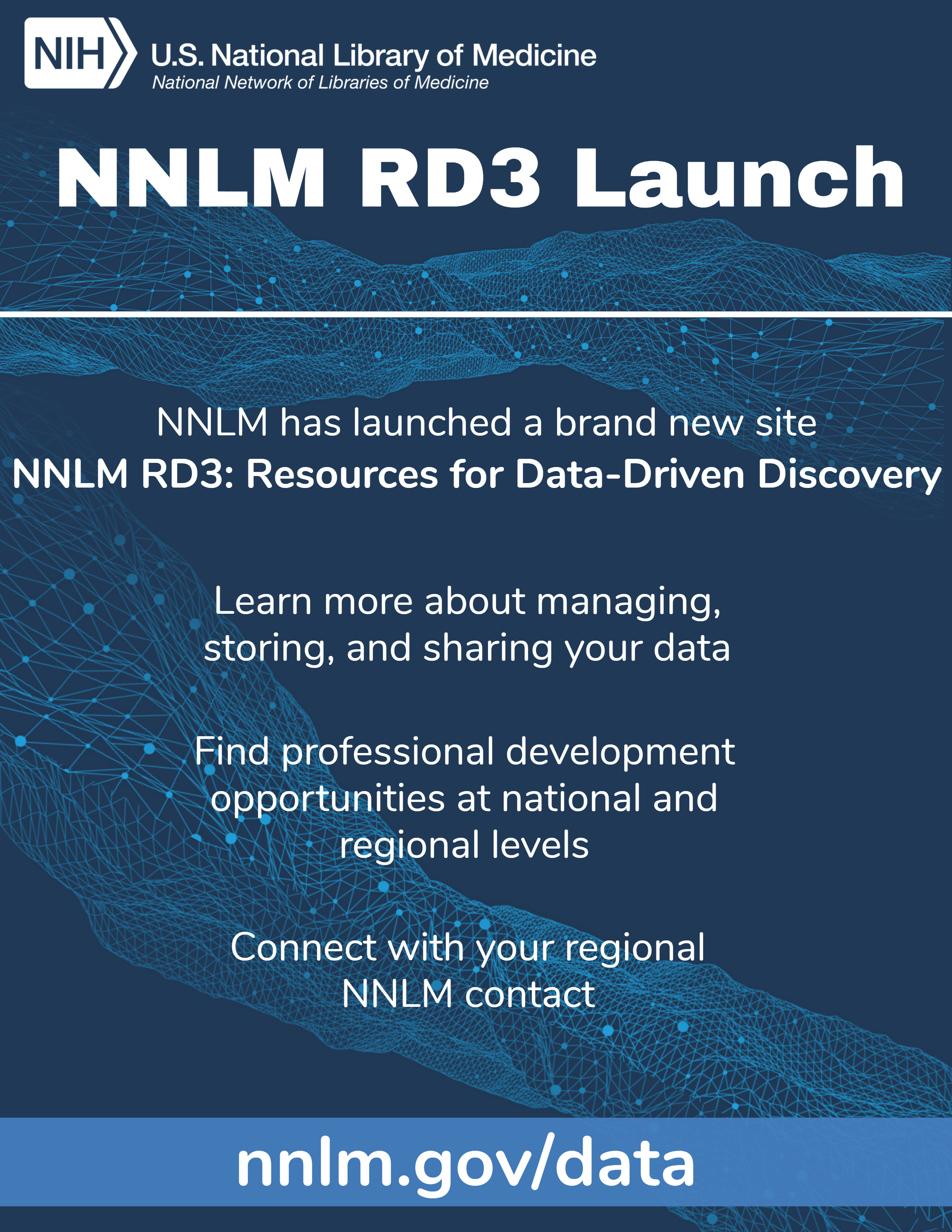 NNLM Research Data management working gropu
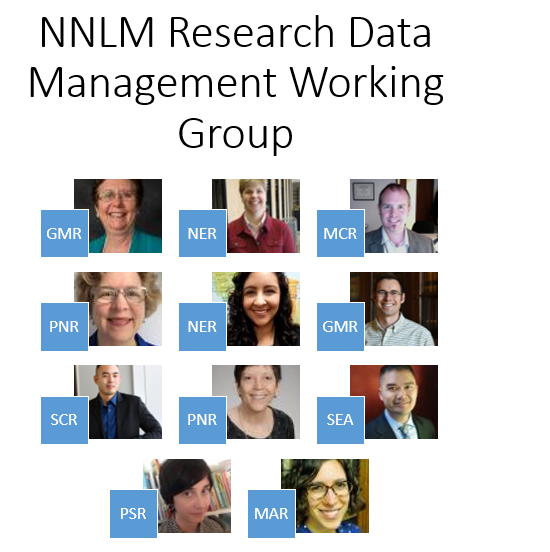 [Speaker Notes: The NNLM RDM Working Group is coordinating the Network’s efforts to help create data-sophisticated librarians in our community.

As we expand on NNLM RD3, conduct analysis and determine next steps on the environmental scan, develop trainings, we are looking at other ideas to support development of competences in data services.]
PublicLibrary Association web site
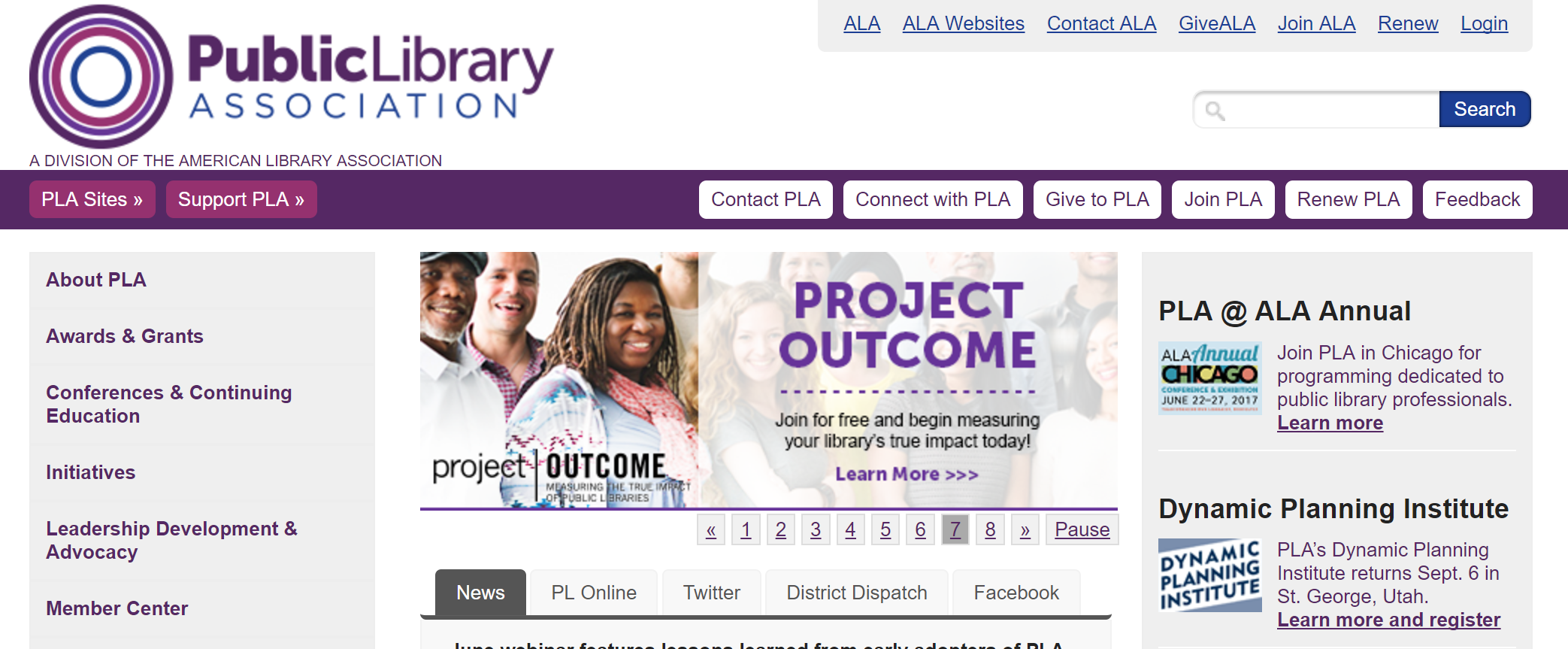 NIH All of Us Research Program
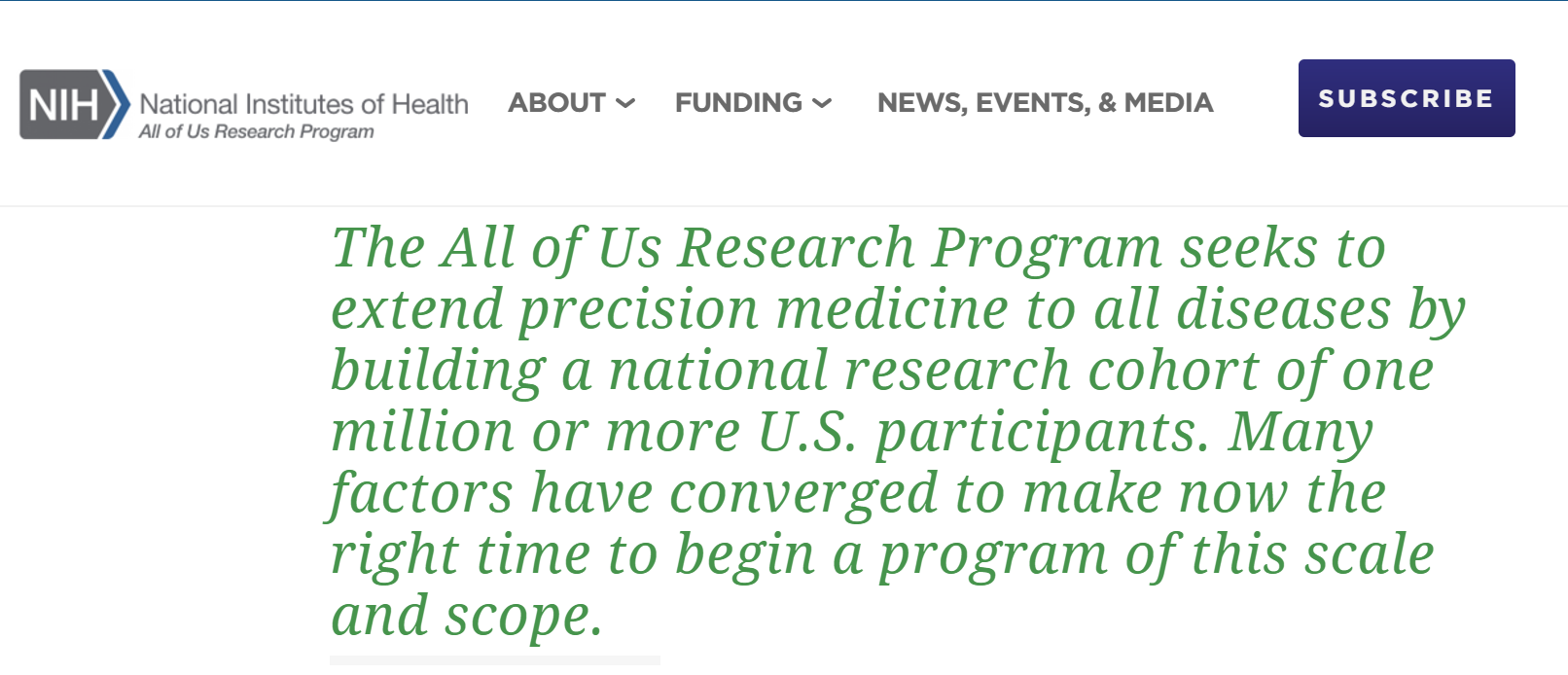 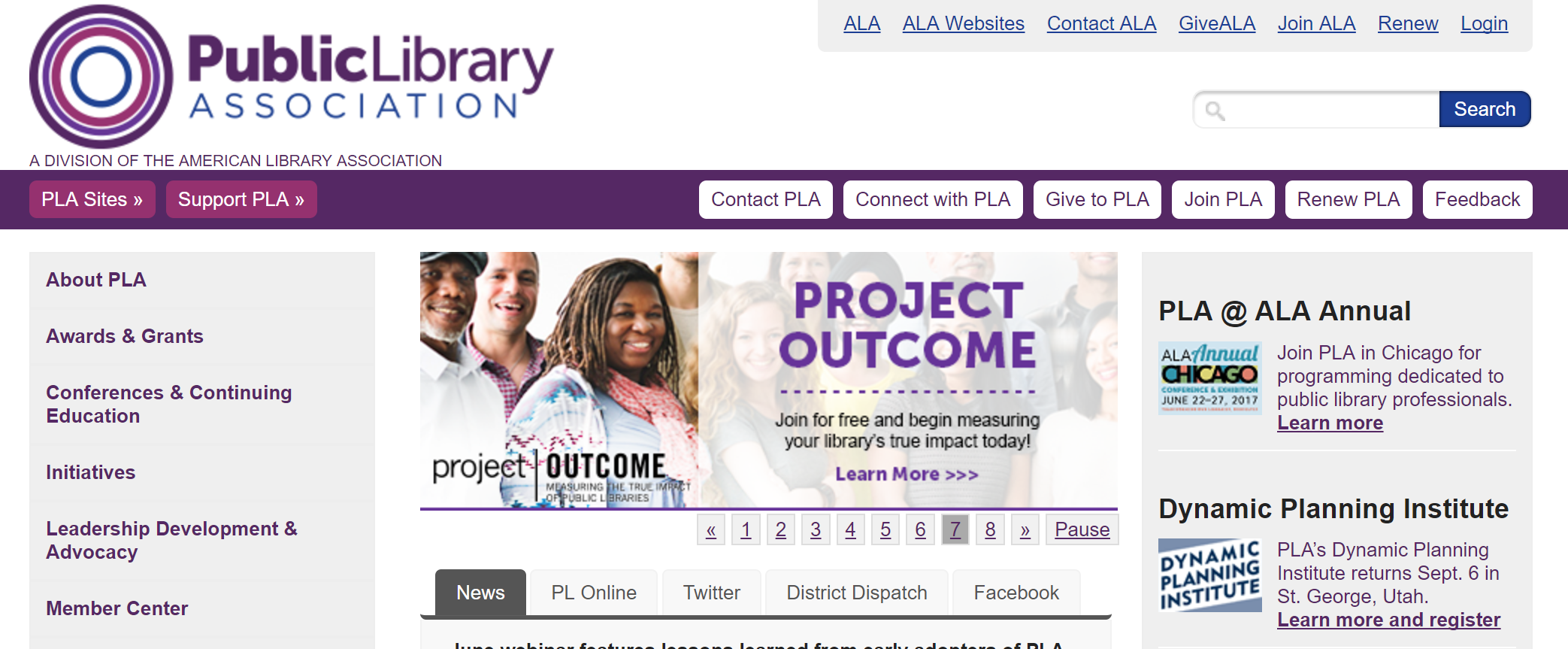 NLM web site
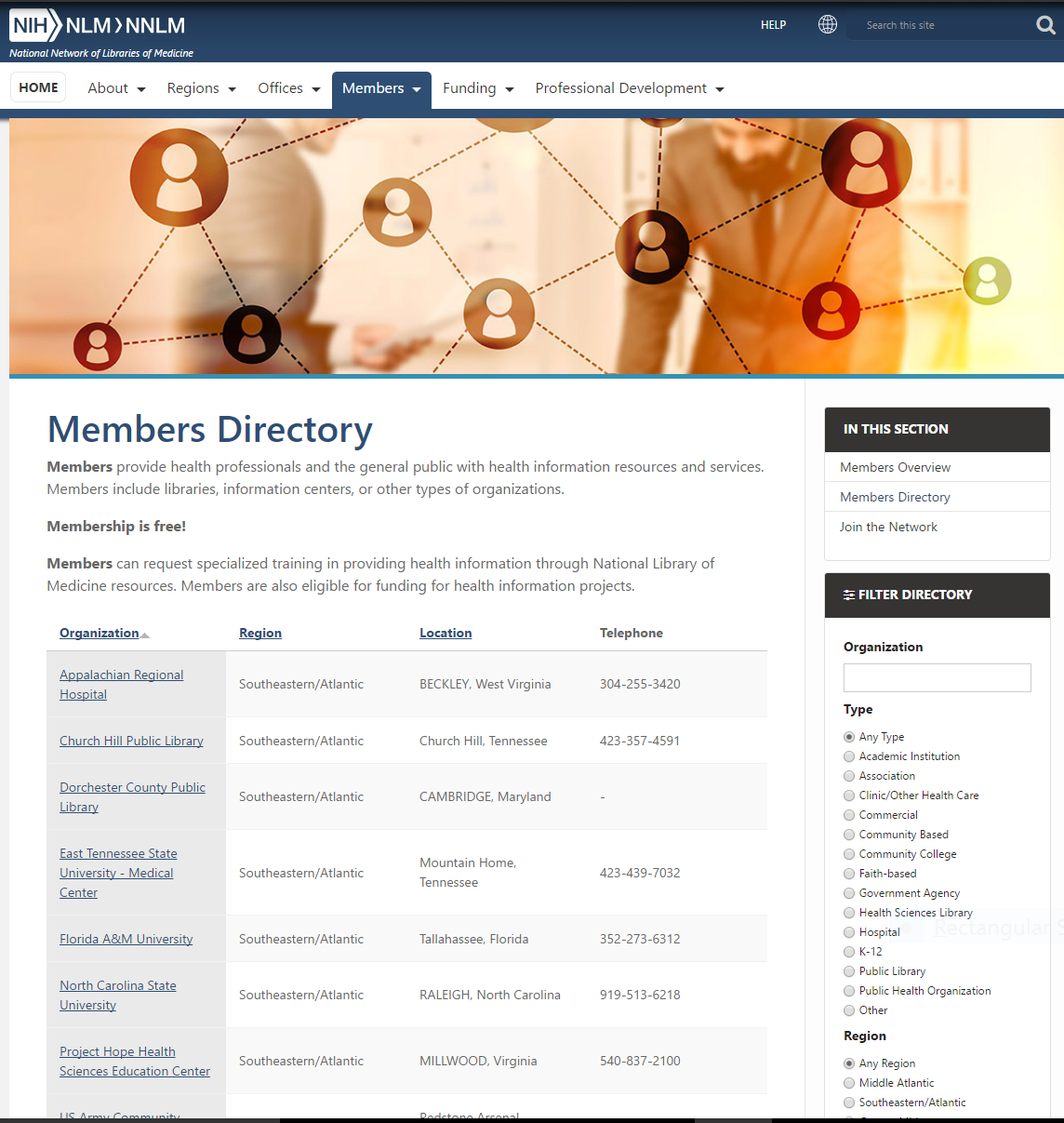 edlib nlm courses
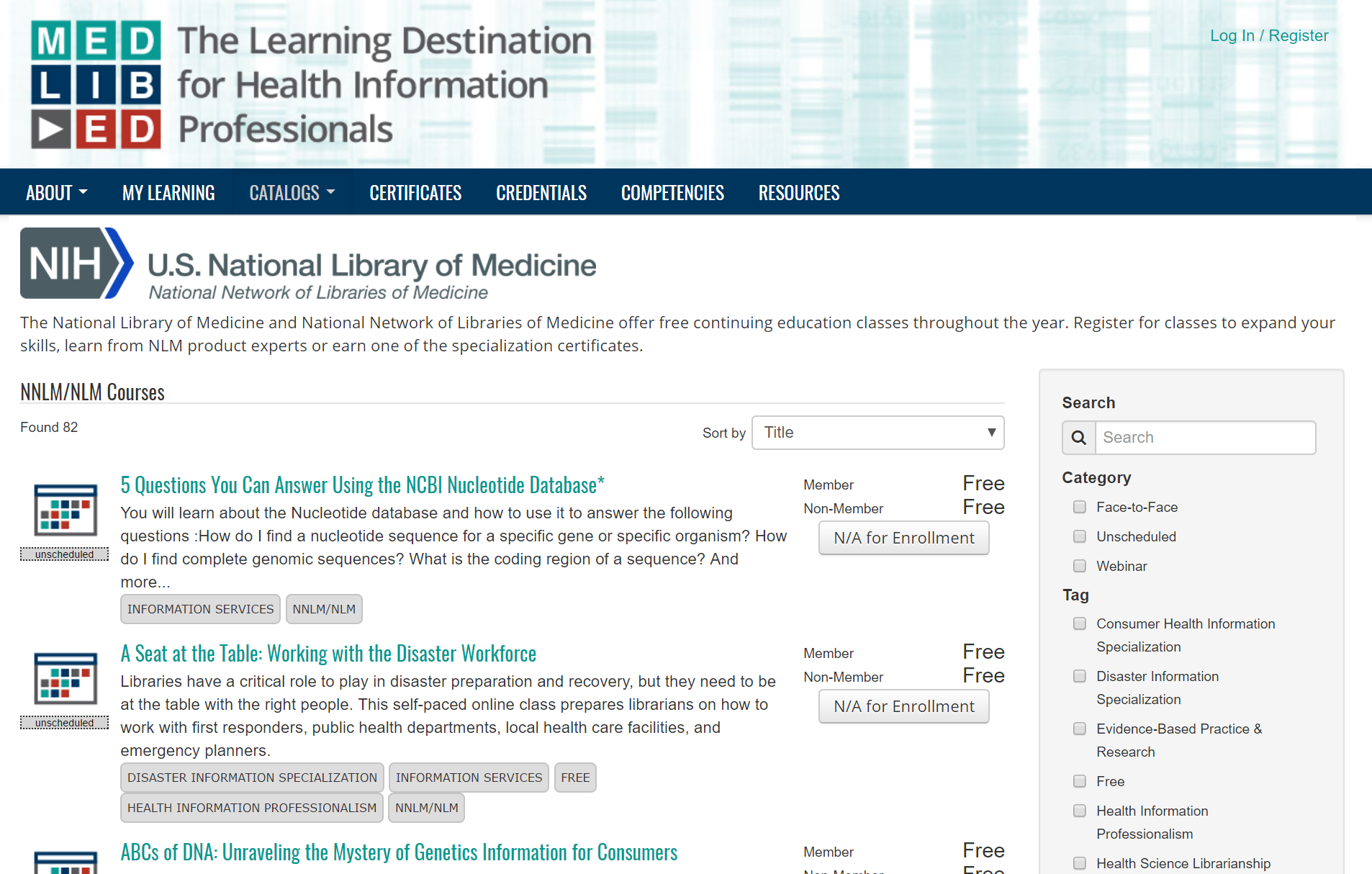 http://www.medlib-ed.org/catalogs/nnlm-nlmcourses
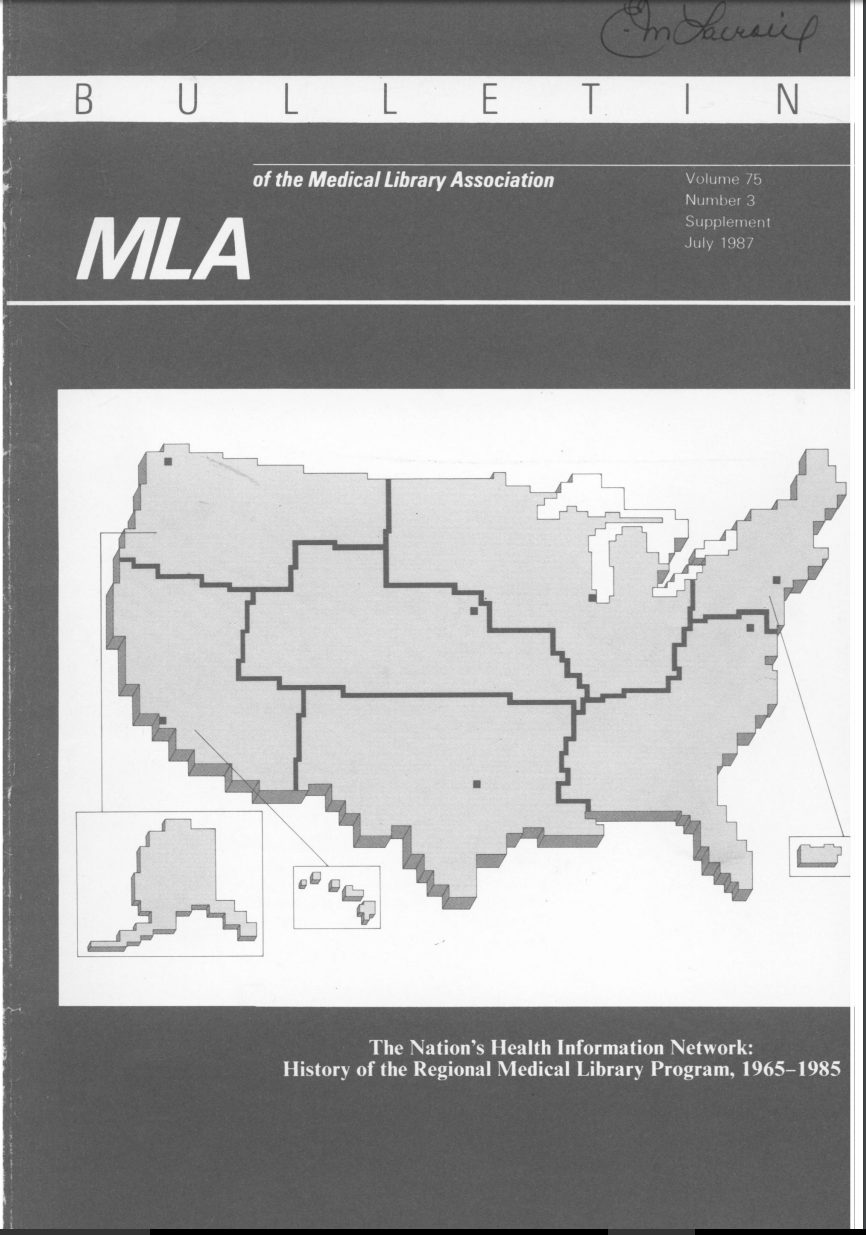 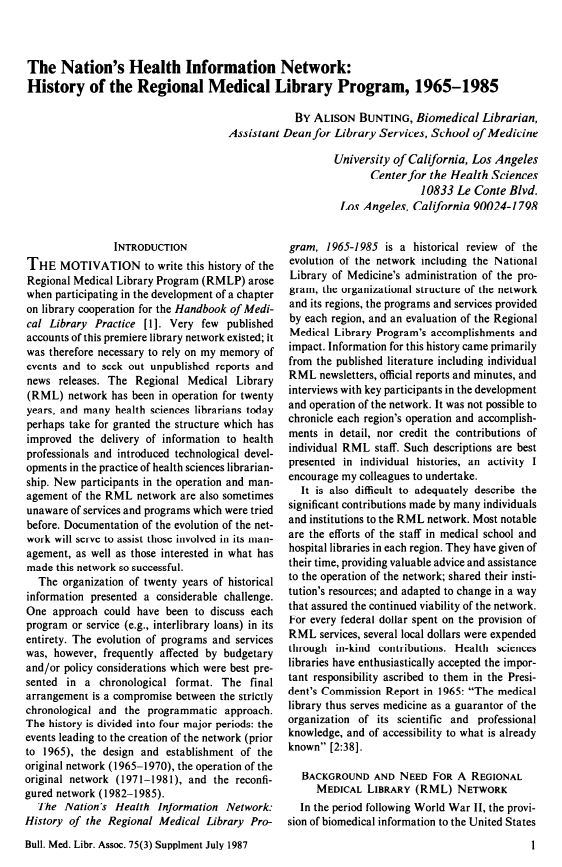 Continuing the Documentation of NNLM History
Continuing the Documentation of NNLM History
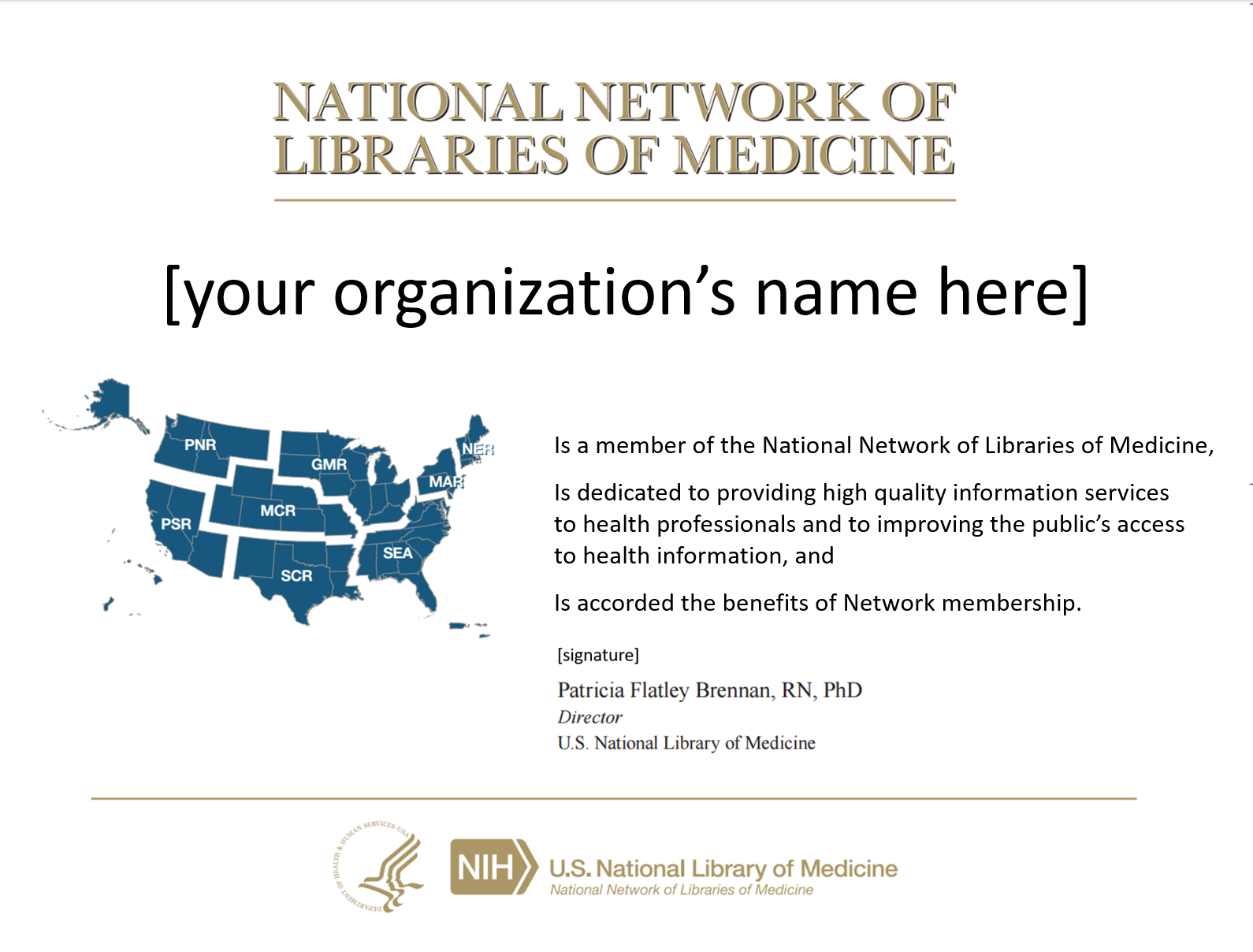 NNLM certificate
Joyce E.B. Backus, MSLSAssociate Director for Library Operations
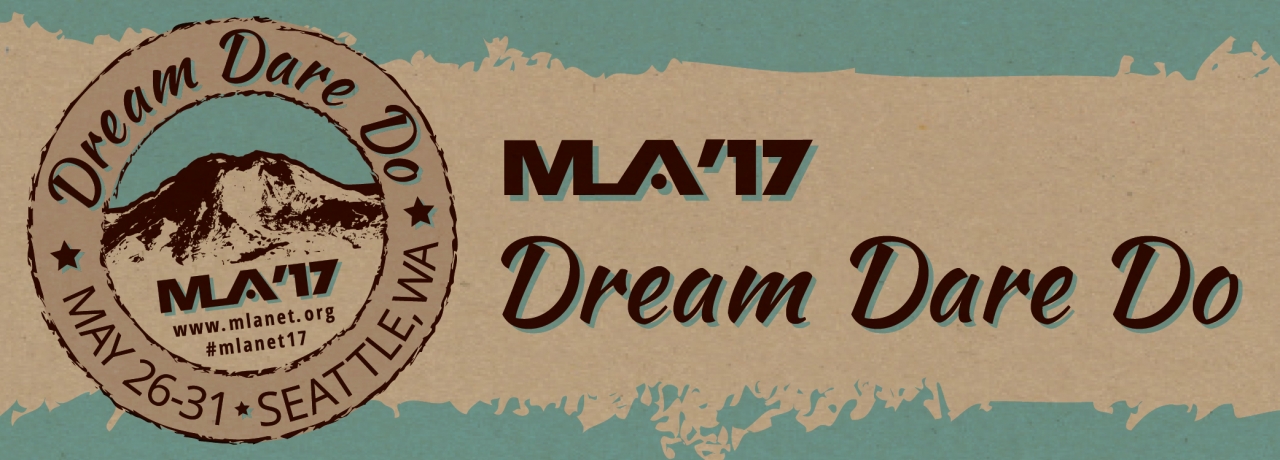 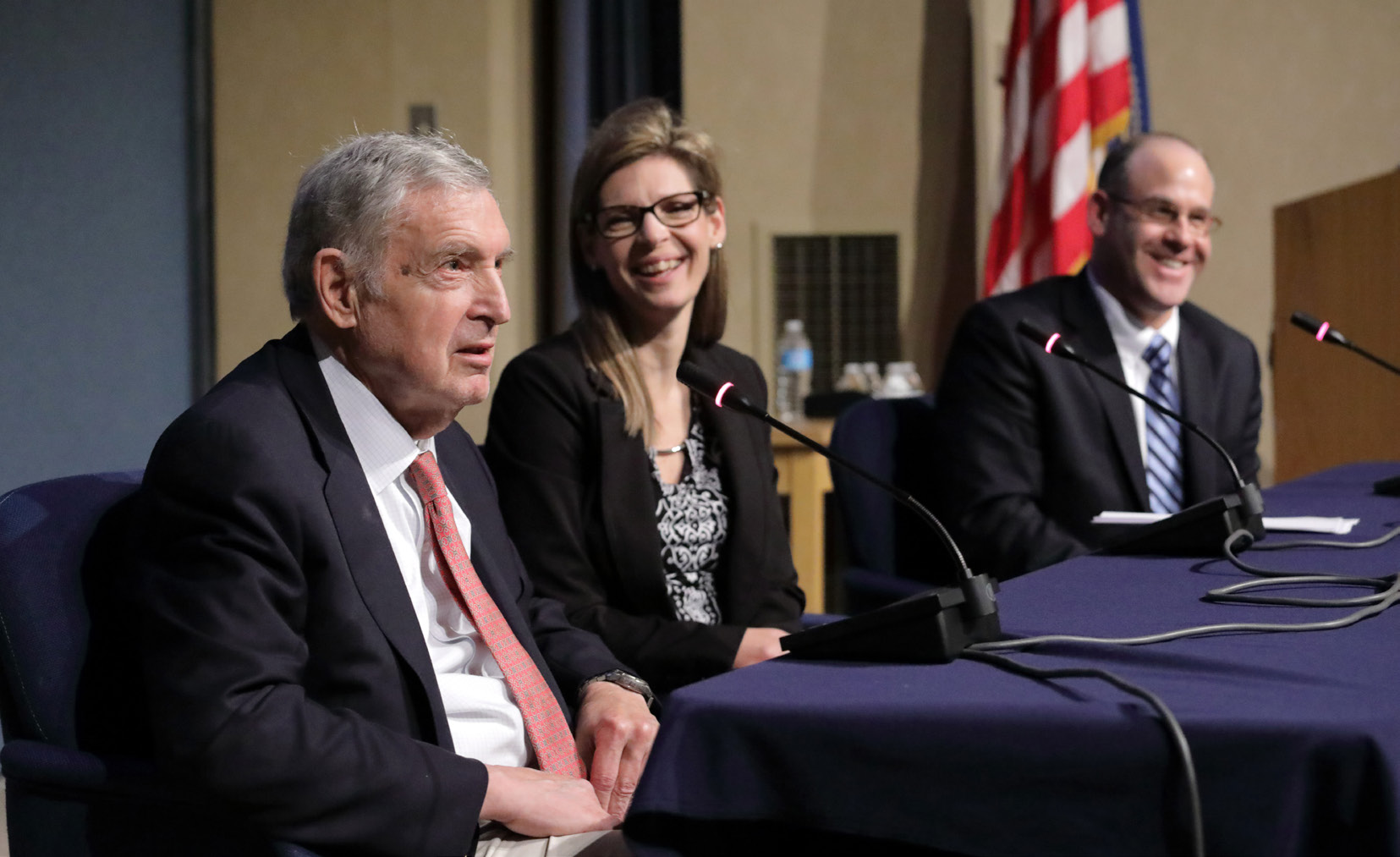 Inaugural Michael E. DeBakey Lecture in the History of Medicine
Shelley McKellar, PhD, The Jason A. Hannah Chair in the History of Medicine, Associate Professor with Joint Appointment with the Department of Surgery, Western University, Canada, "Intentional Impact:" The Legacy of Michael E. DeBakey Beyond the Operating Room“

George P. Noon, MD, Professor of Surgery, Michael E. DeBakey Department of Surgery, Baylor College of Medicine, "A Brief Look at Michael E. DeBakey's Role in Establishing the National Library of Medicine as It Is Today"
[Speaker Notes: (3/21/17) Thanks to a generous gift from the Michael E. DeBakey Medical Foundation, NLM held its inaugural Michael E. DeBakey Lecture in the History of Medicine, featuring presentations by the noted historian Dr. Shelley McKellar of Canada’s Western University, and Dr. George Noon, Professor of Surgery at Baylor College of Medicine, who worked directly with Dr. DeBakey during his pathbreaking career in medicine and public service.]
NLM Digital Collections
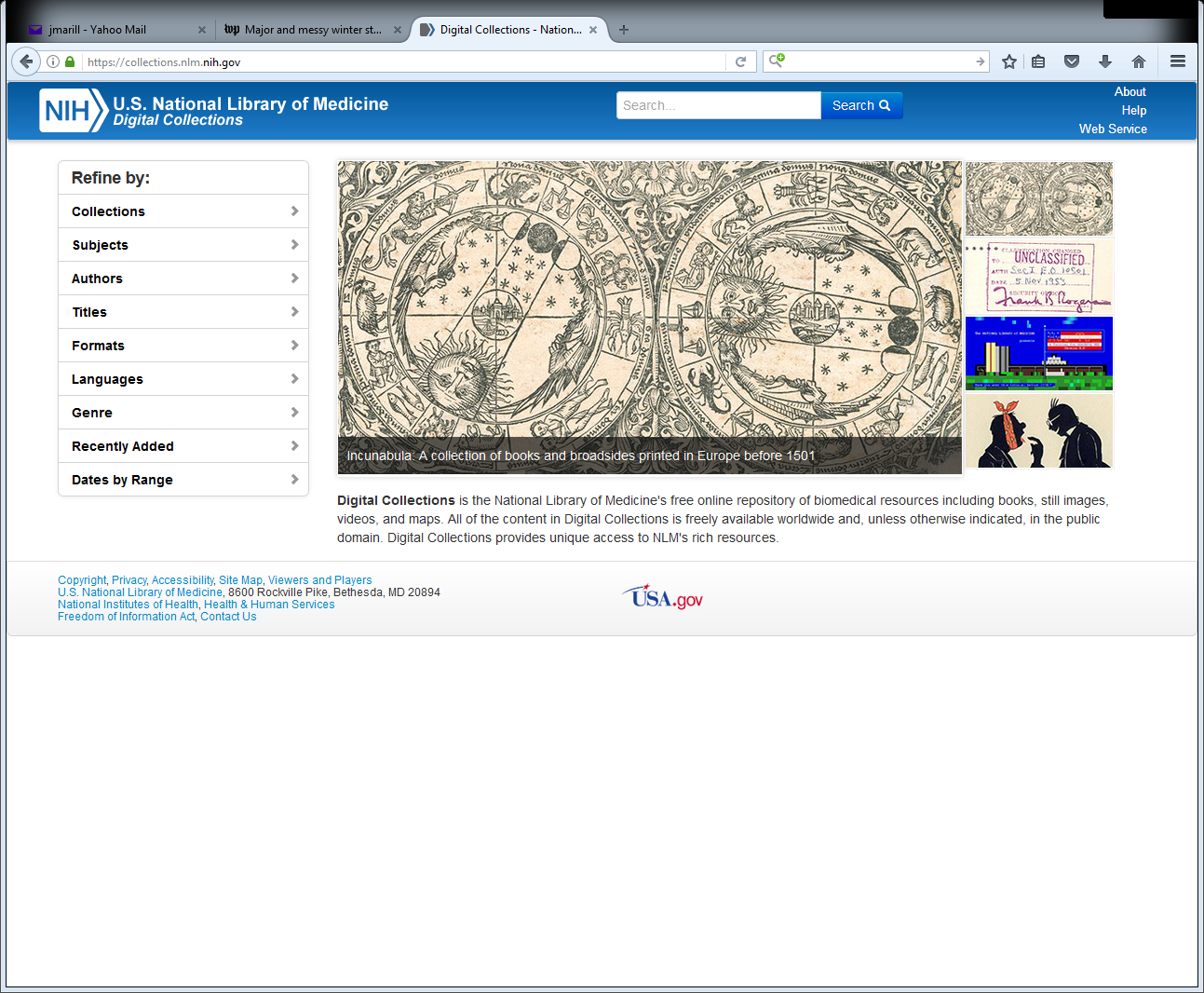 Books: Over 2.9M pages, 18,000 volumes
Videos: 269
NEW Born Digital collection items: 82
Still Images: 69,366
Maps: 13
Software Package: 1
30
[Speaker Notes: Released in September 2010 the NLM Digital Collections repository contains the following collection items. Material is primarily from NLM’s History of Medicine Division but NLM is adding modern material to the repository as well.
Currently serves nearly 90,000 items, including books and related printed material, serials, still and moving images, and NLM software
Encompassing 3.9+ million pages of books and related print material]
Born Digital Content
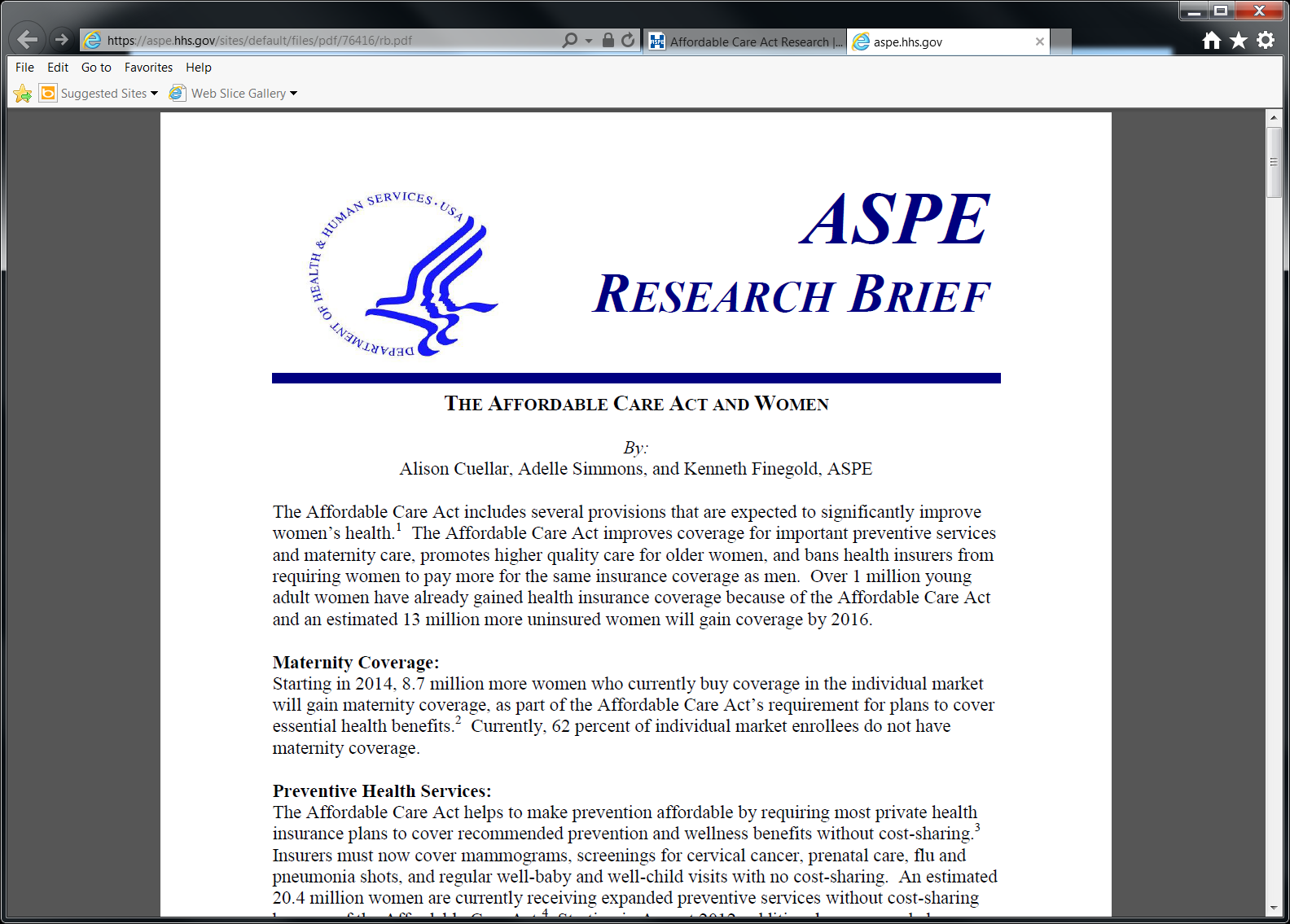 31
[Speaker Notes: Just this past week we added free, born digital government documents to NLM Digital Collections. The material currently consists of monographic titles/technical reports published within the DHHS in PDF format. Staff have determined these materials are not being preserved elsewhere or in some cases HHS officials approached us. Many in the community refer to these materials as “grey literature” and have asked NLM to pro-actively preserve these. Soon we will be adding health services research, including reports, analyses, and monographs from a diverse set of nonprofit organizations. 

Up until now we have selected thousands of these types of publications, cataloged them but not preserved them. The catalog records link to the resources but these resources could disappear at any time from the web (and many already have).  

Represented are publications by the ASPE (Office of the Assistant Secretary for Planning and Evaluation), CDC (Centers for Disease Control and Prevention), SAMHSA (Substance Abuse and Mental Health Services Administration), HealthIT.gov (Office of the National Coordinator for Health Information Technology), and Office of Adolescent Health (OAH).]
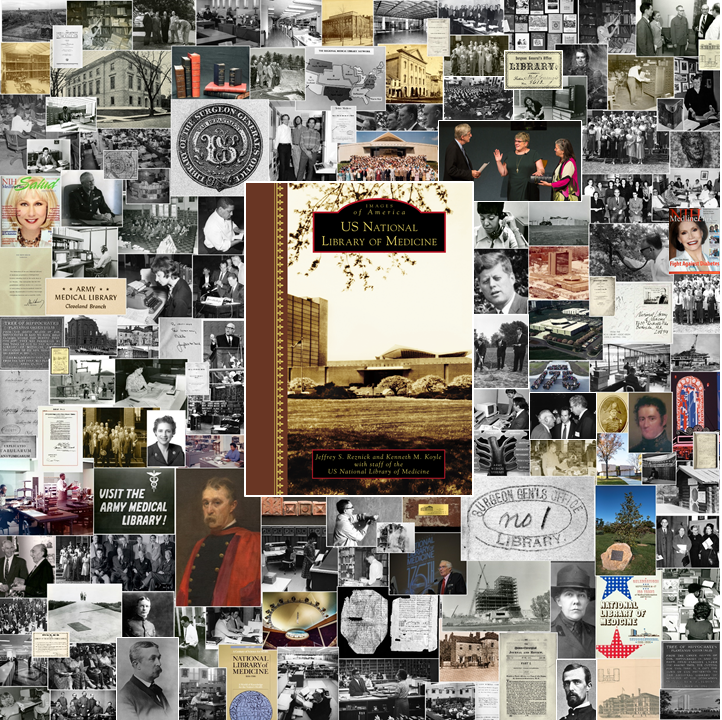 Images of America:  US National Library of Medicine
Illustrated history of NLM from 1810s to the 1980s
June 26 publication of print and free availability in NLM Digital Collections
Made possible through a public-private partnership with Arcadia Publishing
collections.nlm.nih.gov/
ImagesofAmericaNLM
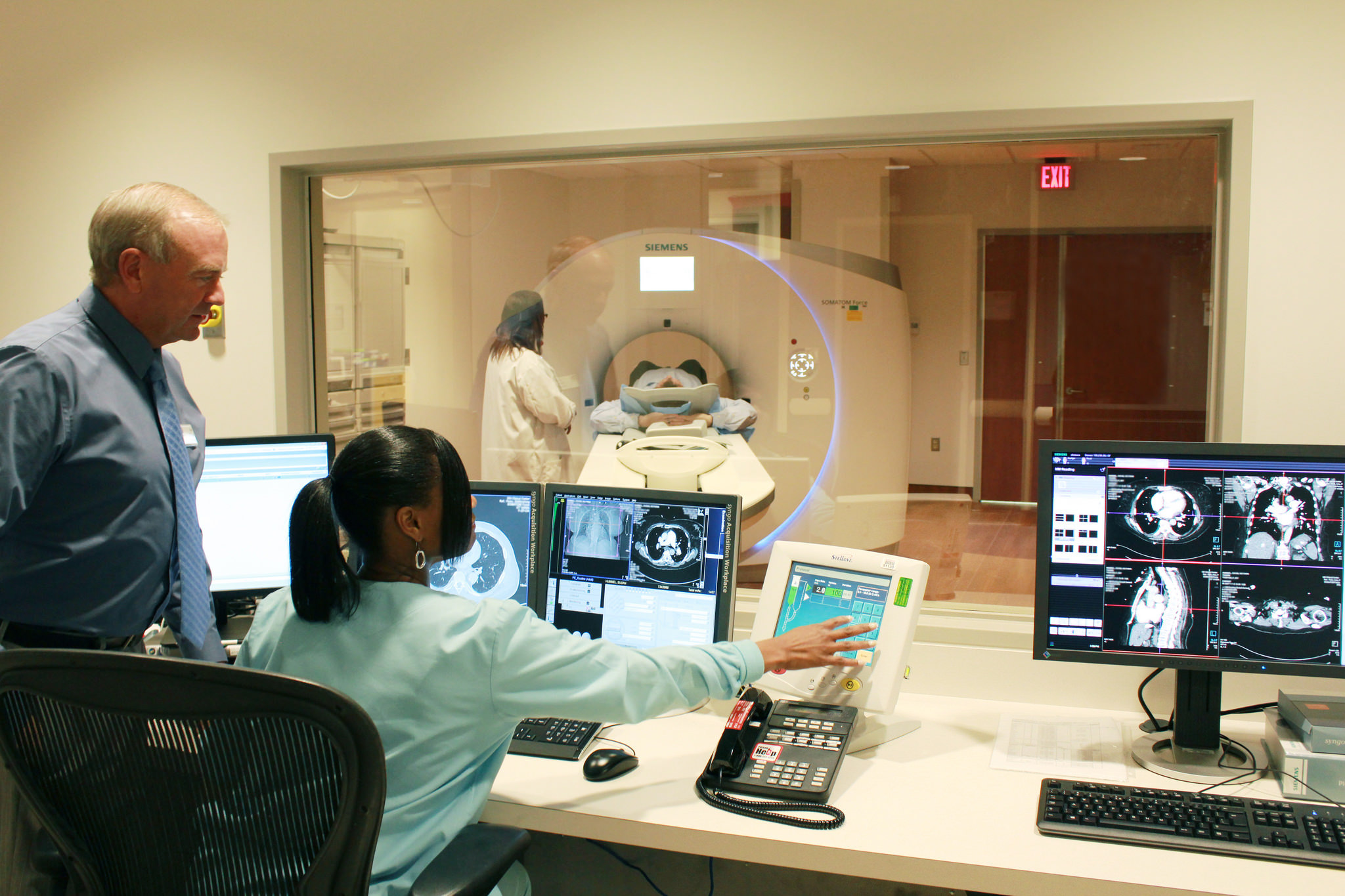 NLM-driven Data Science Research
Personal Health Libraries for Consumers and Patients (R01) PAR 17-159
Purpose: informatics and data science approaches that can help individuals gather, manage and use data and information about their personal health
Application Deadlines: May 1, 2017 and Mar 19, 2018  
27 applications received on May 1; to be reviewed by NLM study section in June for FY 2017 awards
Program Contact - Dr. Alan VanBiervliet
BD2K Enhancing the Efficiency and Effectiveness of Digital Curation for Biomedical Big Data (U01) RFA LM 17-001
Purpose: support the development, improvement and implementation of tools and approaches that increase the efficiency and effectiveness of digital curation processes 
34 applications were received and reviewed to be awarded by September 2017.
 Program Contact - Dr. Valerie Florance
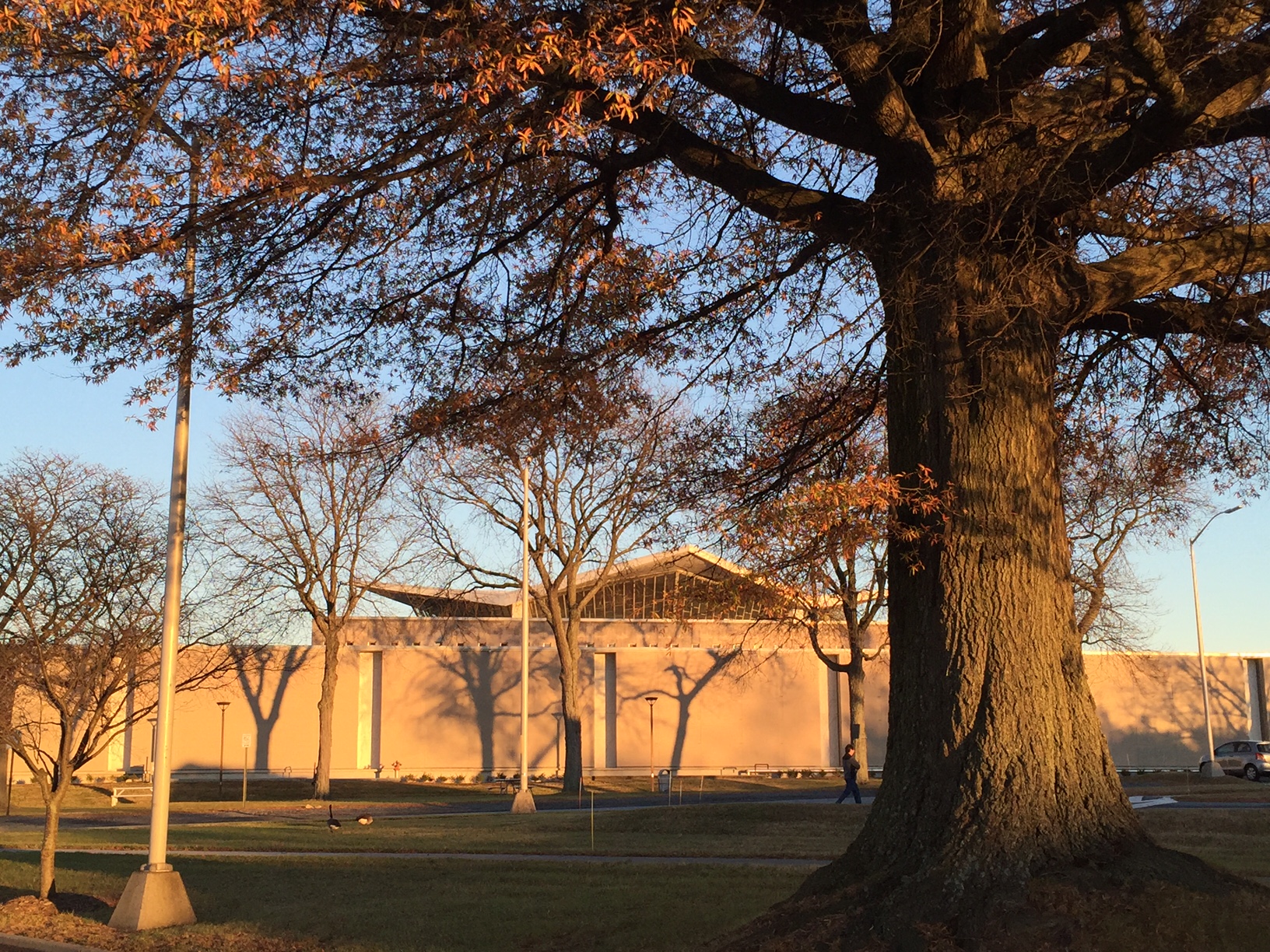 Unique NLM Grant Programs
NLM Administrative supplement for Informationist Services: awards made by NLM to funded research grantees of NIH Institutes (PA-17-090) 
30 awards to date, to bring 54 librarian information specialists into research settings, and measure the value of their contributions to the research
11 applications were received in March; awards to be made in FY 2017
NLM Information Resource Grants to Reduce Health Disparities (G08) (RFA LM-17-002)
The purpose of these grants is to bring useful, usable health information to health disparity populations and the health care providers who care for those populations
58 applications were received and reviewed by an NLM Special Emphasis panel, with awards to be made in FY 2017
Program Contact for both - Dr. Alan VanBiervliet
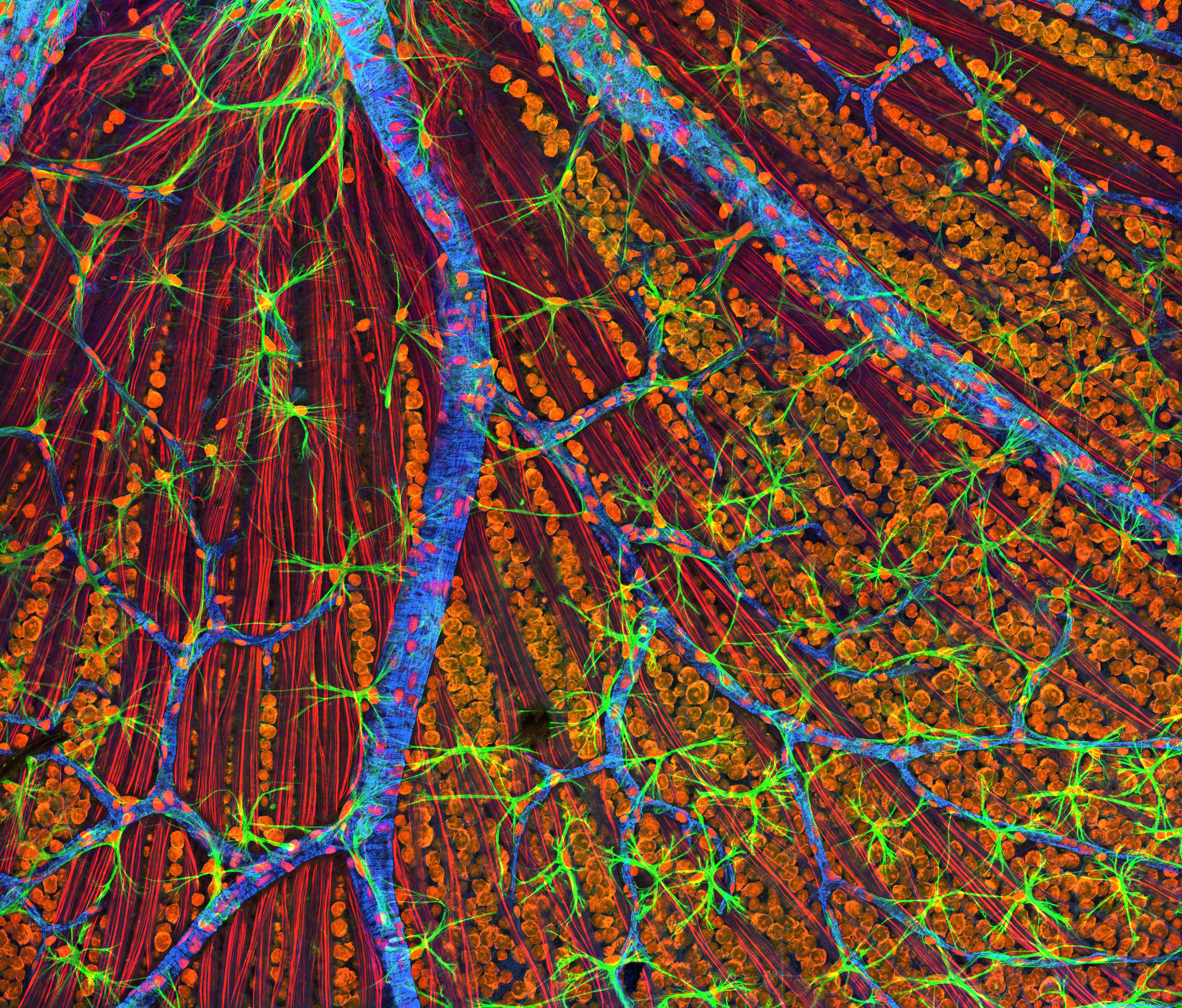 NLM-driven Data Management Curriculum Resources
5 BD2K Open Educational Resource awards funded in 2016 will be finished summer 2017; librarians are a primary audience for these to learn from them or use them to teach others
Demystifying Biomedical Big Data: A User’s Guide (MOOC)
Enabling Data Science in Biology
Best Practices in Research Data Management (MOOC)
Training & Tools for Informationist Next Generation Sequencing Data
Preparing Medical Librarians to Understand and Teach Data Management
Search NIH Reporter for active grants with R25 LM grant number for details
Program contact - Dr. Jane Ye
Retina image -NIGMS, NIH
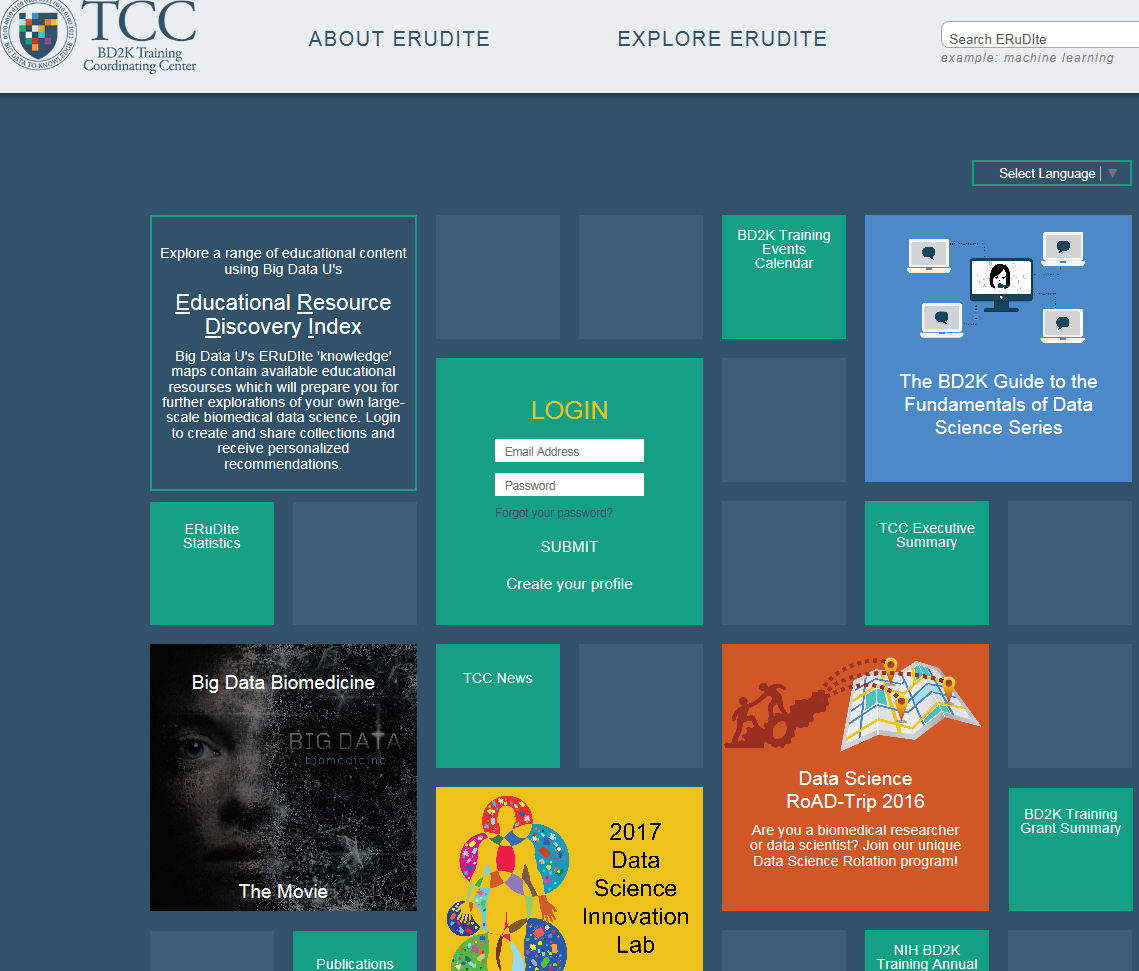 TCC BD2K training coordinating center
https://bigdatau.ini.usc.edu/
NLM Associate Fellows
Gabrielle Barr
Univ. of Michigan
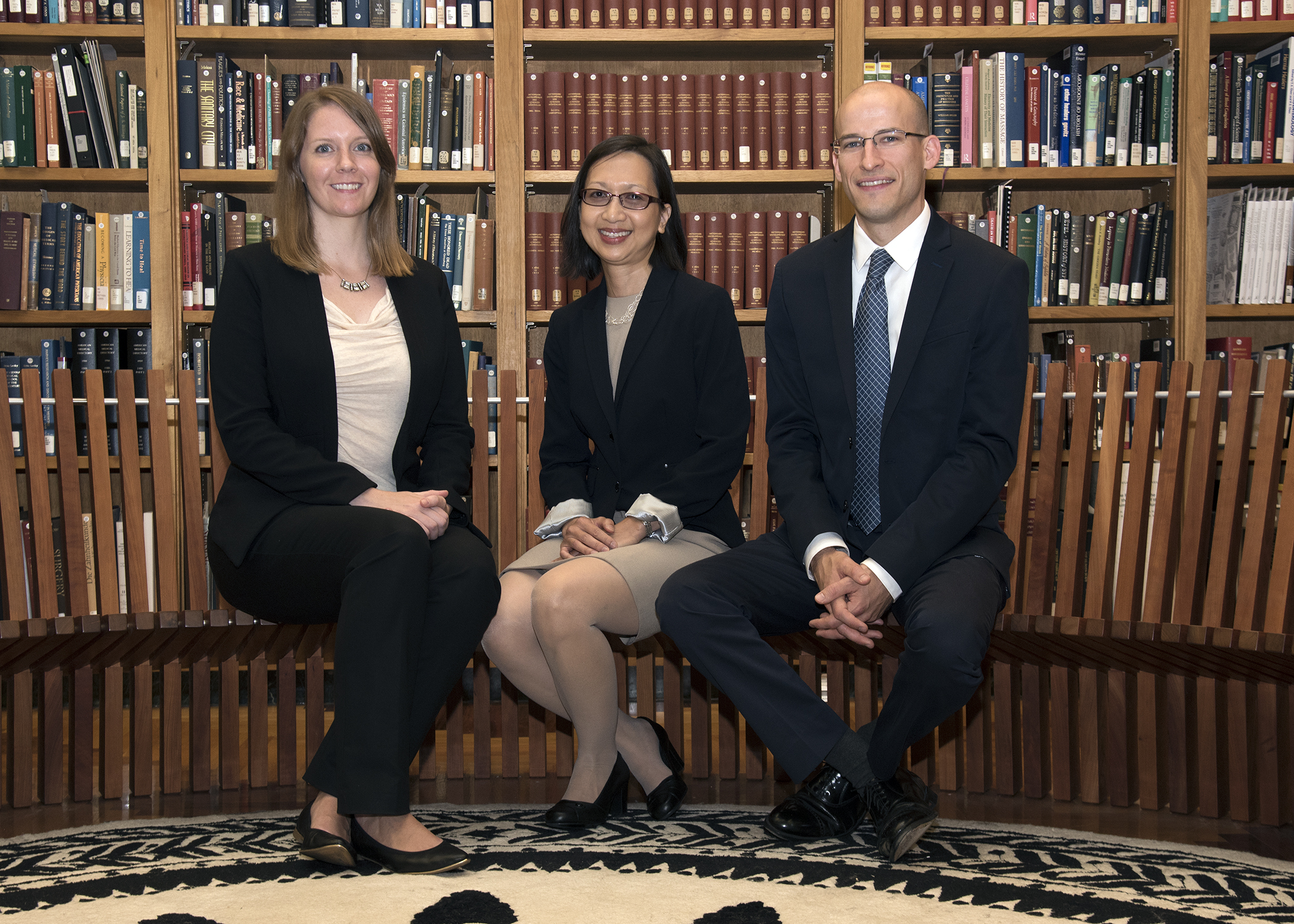 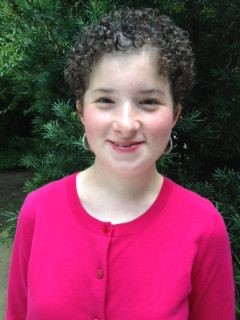 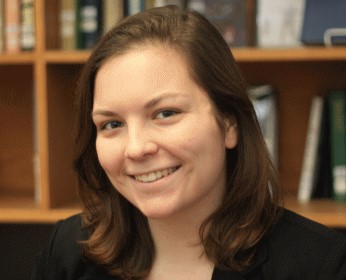 Shannon Sheridan
Univ. of Pittsburgh
2015-16 Fellows
Becky Baltich Nelson, Weill Cornell Medical Center
Loan Nguyen, NIH Library
Tyler Nix, Taubman Health Sciences Library, Univ. of Michigan
2016-17 Fellows
Tyler Moses
Candace Norton
Megan Kellner Fratta
Kendra Godwin
2017-18 Fellows
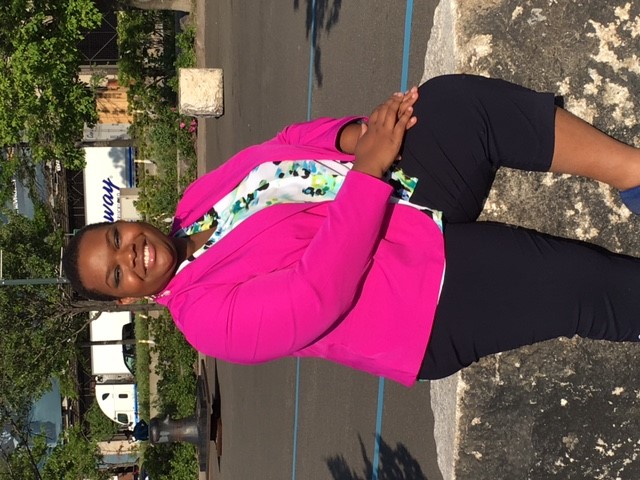 Nicole Strayhorn
Florida State Univ.
Preprints and Other Interim Research Products Hot off (and in) the Press
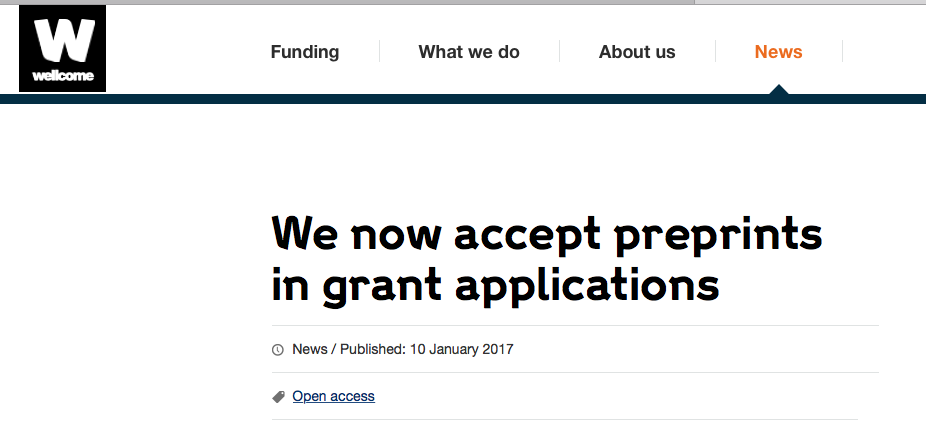 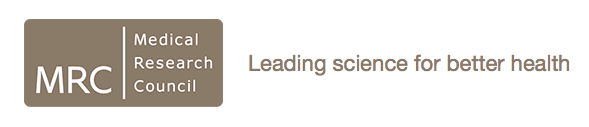 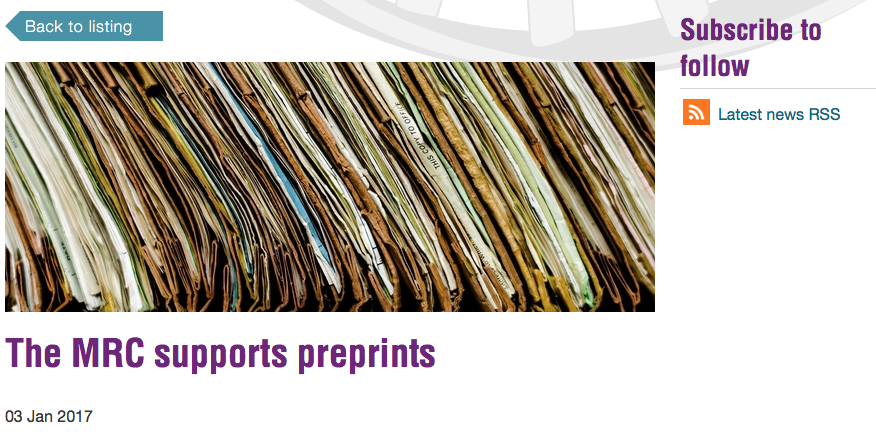 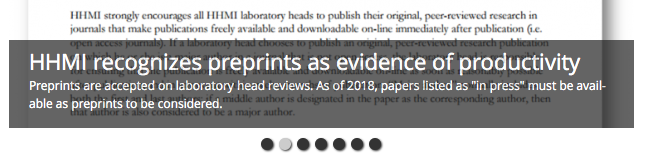 38
[Speaker Notes: 3 prominent funders – MRC, Wellcome, and HHMI – have revised their policies to encourage use of preprints as evidence of research productivity.]
Responses to Request for Information (RFI)
We asked the community for advice – 351 responses
Small numbers, rich feedback
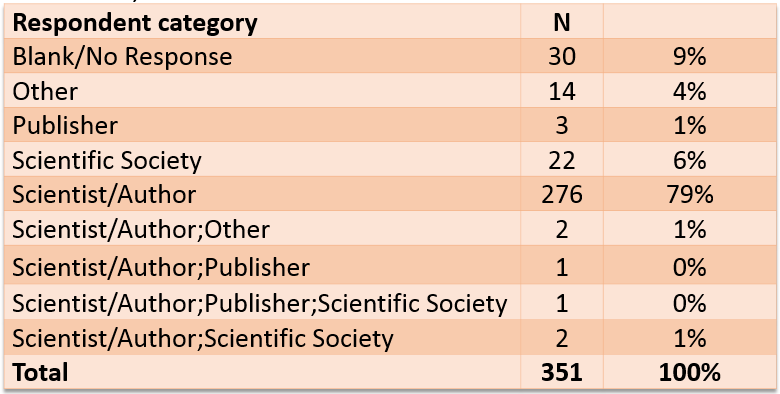 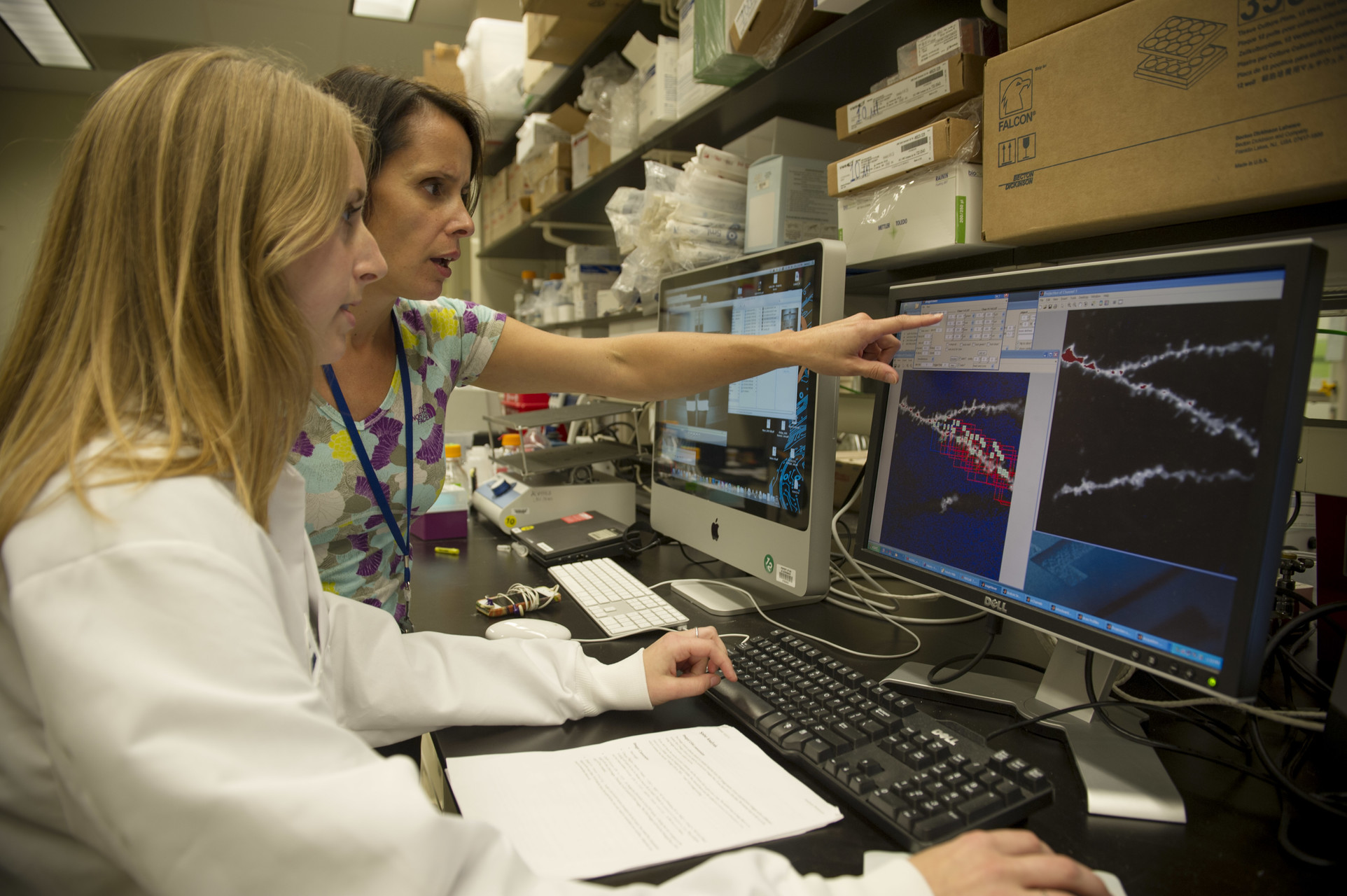 Preprints and other interim research products
Responses suggests scientific benefit in allowing interim research products
Issuing Guide Notice “Reporting Preprints and Other Interim Research Products” Issuing Guide Notice "Reporting Preprints and Other Interim Research Products"
Updated instructions for Applications submitted for the May 25, 2017 due date and thereafter
Updated instructions for RPPR submitted as of May 25, 2017
Citation Standards
Citation format standards: DOI, list object type (e.g. Preprint, protocol)
Example: Bar DZ, Atkatsh K, Tavarez U, Erdos MR, Gruenbaum Y, Collins FS. Biotinylation by antibody recognition- A novel method for proximity labeling. BioRxiv 069187 [Preprint]. 2016 [cited 2017 Jan 12].  Available from: https://doi.org/10.1101/069187.
PubMed displaying Conflict of Interest Statements
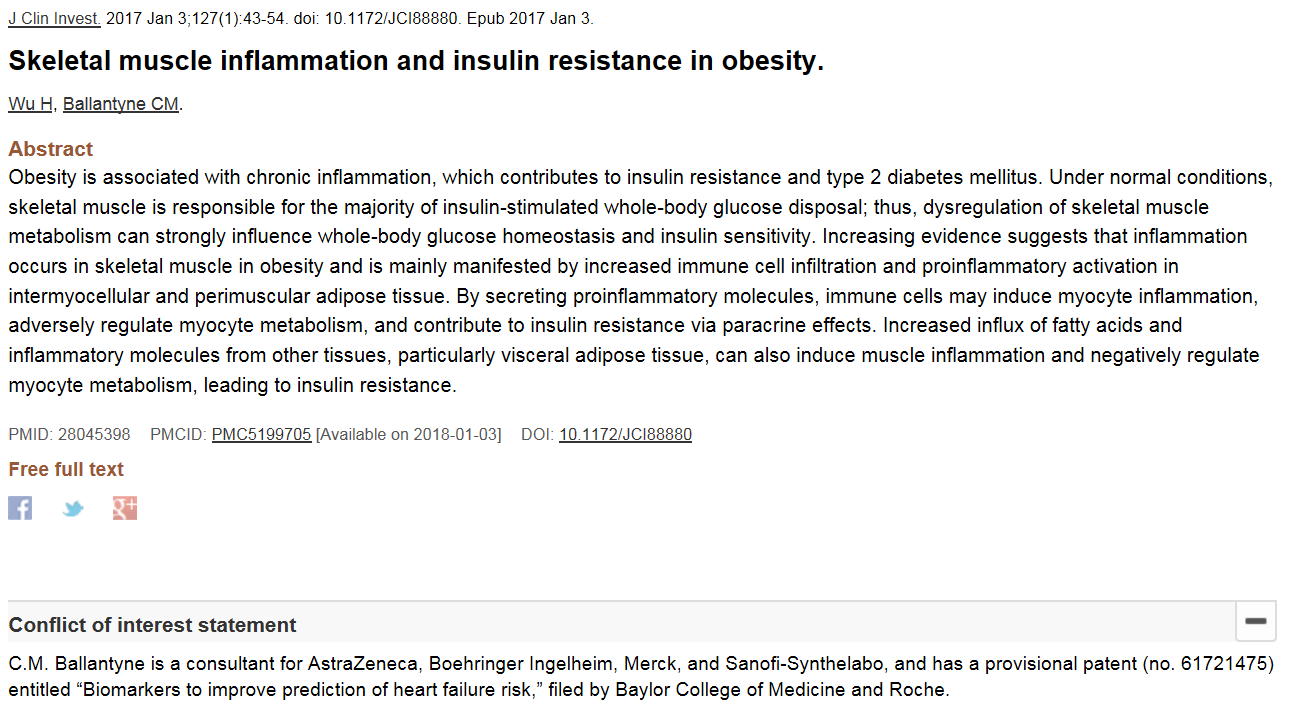 Started March 8
May 1 - over 81,000 PubMed records have COI Statements
[Speaker Notes: A substantial percentage of the 81,271+ records with COI Statements say that there are no conflicts to declare.

Conflict of Interest Statements are also viewable in the MEDLINE and XML views, and are searchable using the "[cois]" tag. 

All records with COI Statements can be found by searching PubMed for "hascois"]
PubMed displaying Conflict of Interest Statements
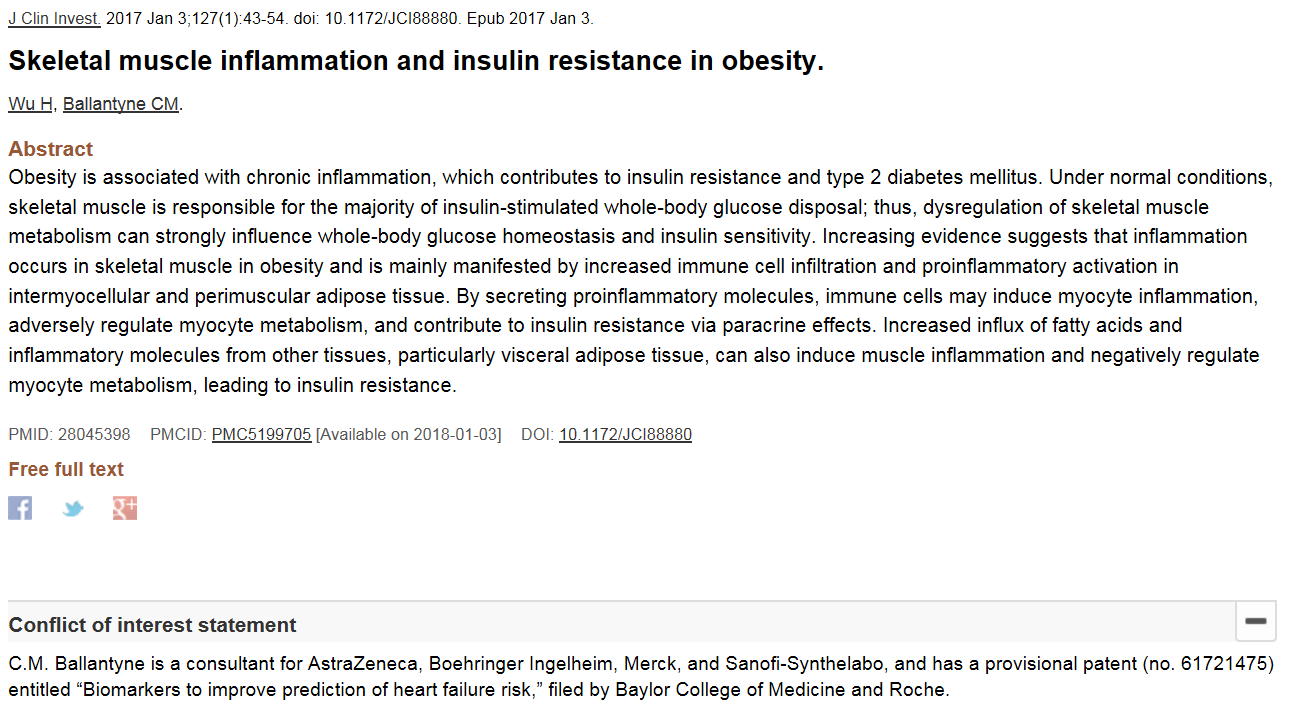 Started March 8
May 1 - over 81,000 PubMed records have COI Statements
[Speaker Notes: A substantial percentage of the 81,271+ records with COI Statements say that there are no conflicts to declare.

Conflict of Interest Statements are also viewable in the MEDLINE and XML views, and are searchable using the "[cois]" tag. 

All records with COI Statements can be found by searching PubMed for "hascois"]
LinkOut to Institutional Repositories
March 2017 – first institutional repository icons in PubMed
Icons link to repository free full text
So far, nearly 40,000 free full text links
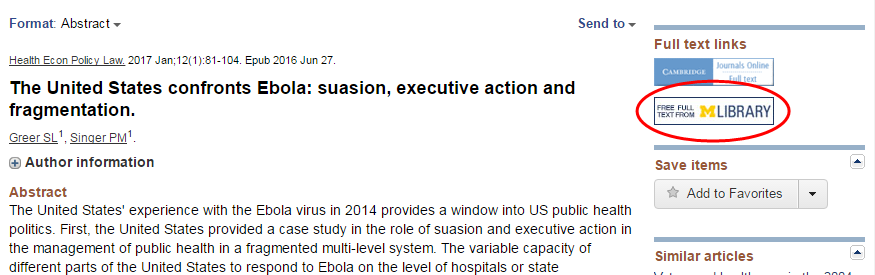 [Speaker Notes: Users can now see icons from institutional repositories in PubMed. 

Icons show in the Abstract view of the citation when citation is both in the repository and there is no free full text from the journal or PMC.

Adds over 40k full free text links to PubMed.

Institutional repositories are encouraged to contact NCBI if they would like to submit links for this service.]
LinkOut to Institutional Repositories
March 2017 – first institutional repository icons in PubMed
Icons link to repository free full text
So far, nearly 40,000 free full text links
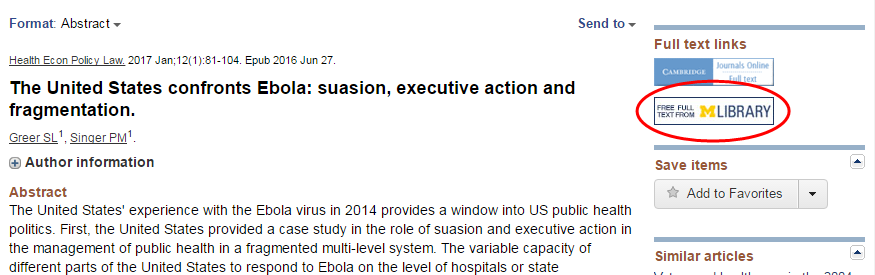 [Speaker Notes: Users can now see icons from institutional repositories in PubMed. 

Icons show in the Abstract view of the citation when citation is both in the repository and there is no free full text from the journal or PMC.

Adds over 40k full free text links to PubMed.

Institutional repositories are encouraged to contact NCBI if they would like to submit links for this service.]
ClinicalTrials.gov
Clinical studies registry and results
>245,000  human studies (trials, observational studies, & expanded access)
Locations in all 50 states and 200 countries
Privately and publicly funded
Information submitted by study sponsors or investigators
>26,000 studies with posted results
Intended Audiences
Registry: Public
Results Database: Readers of the medical literature 
Both: Downloads for other content analysis
76,000 unique visitors/day
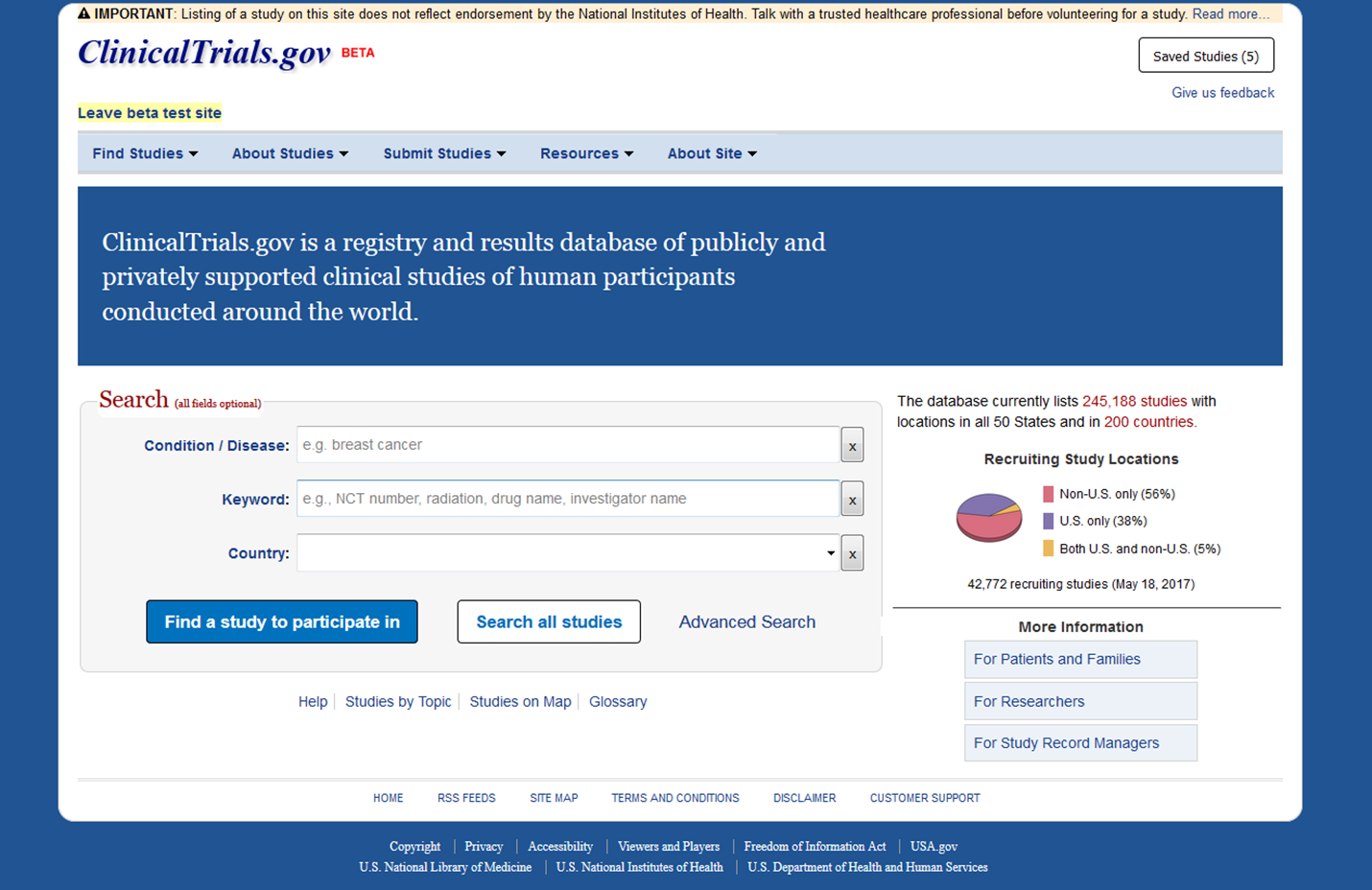 FDAAA/Final Rule Overview
NIH Policy
Scope –
Applicable Clinical Trials: Include non-phase 1 trials of drugs, devices, and biologicals (including IND/IDE exempt trials)
Responsible Party: Study sponsor or designated PI
Reporting Due Dates –
Registration: No later than 21 days after enrollment of the first participant
Results Reporting: No later than 1 year after the “primary completion date,” with delayed submission for limited circumstances
Potential Consequences of Non-Compliance – 
FDA: Criminal proceedings and civil penalties (up to $10,000/day)
HHS: Loss of HHS funding to grantee institution
Scope –
NIH-funded Trials: Funded in whole or in part, including phase 1 trials and non-drug/device trials (e.g., behavioral, dietary supplements)
Responsible Party: NIH-funded awardees and investigators, as part of terms and conditions
Reporting Due Dates –
Registration: No later than 21 days after enrollment of the first participant
Results Reporting: No later than 1 year after the “primary completion date”


Potential Consequences of Non-Compliance – 
Loss of NIH funding to grantee institution
[Speaker Notes: More details about the FDAAA Final Rule and NIH Policy.
*primary completion data is the Date final participant was examined or received intervention for the primary outcome as specified in the protocol]
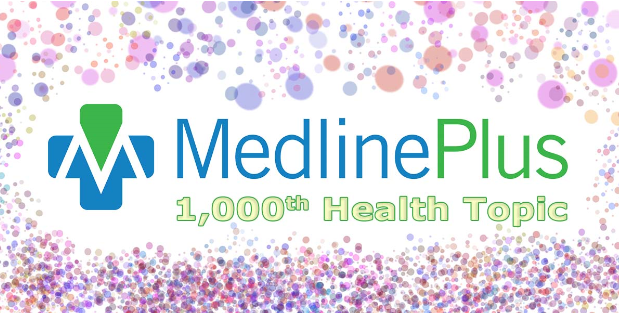 MedlinePlus Reaches 1000 Topics
Insert slide(s) here w/ info for medical library audience with screen shots and notes
[Speaker Notes: We recently reached a major milestone as MedlinePlus.gov launched its 1,000th health topic page. The topic that lifted the site to that number was Eye Care. MedlinePlus debuted in 1998 with 22 health topic pages and that number has grown in response to a demand from the public asking questions about diseases, wellness, treatment, finding a physician, finding a hospital and looking for information about drugs.]
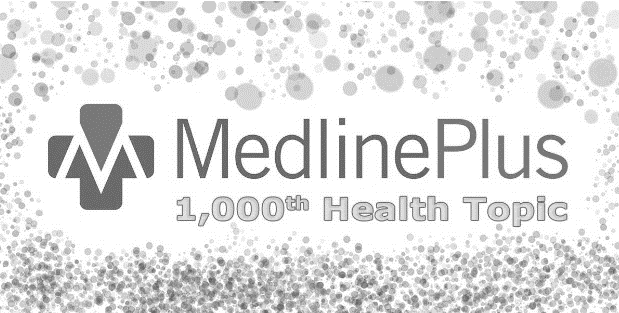 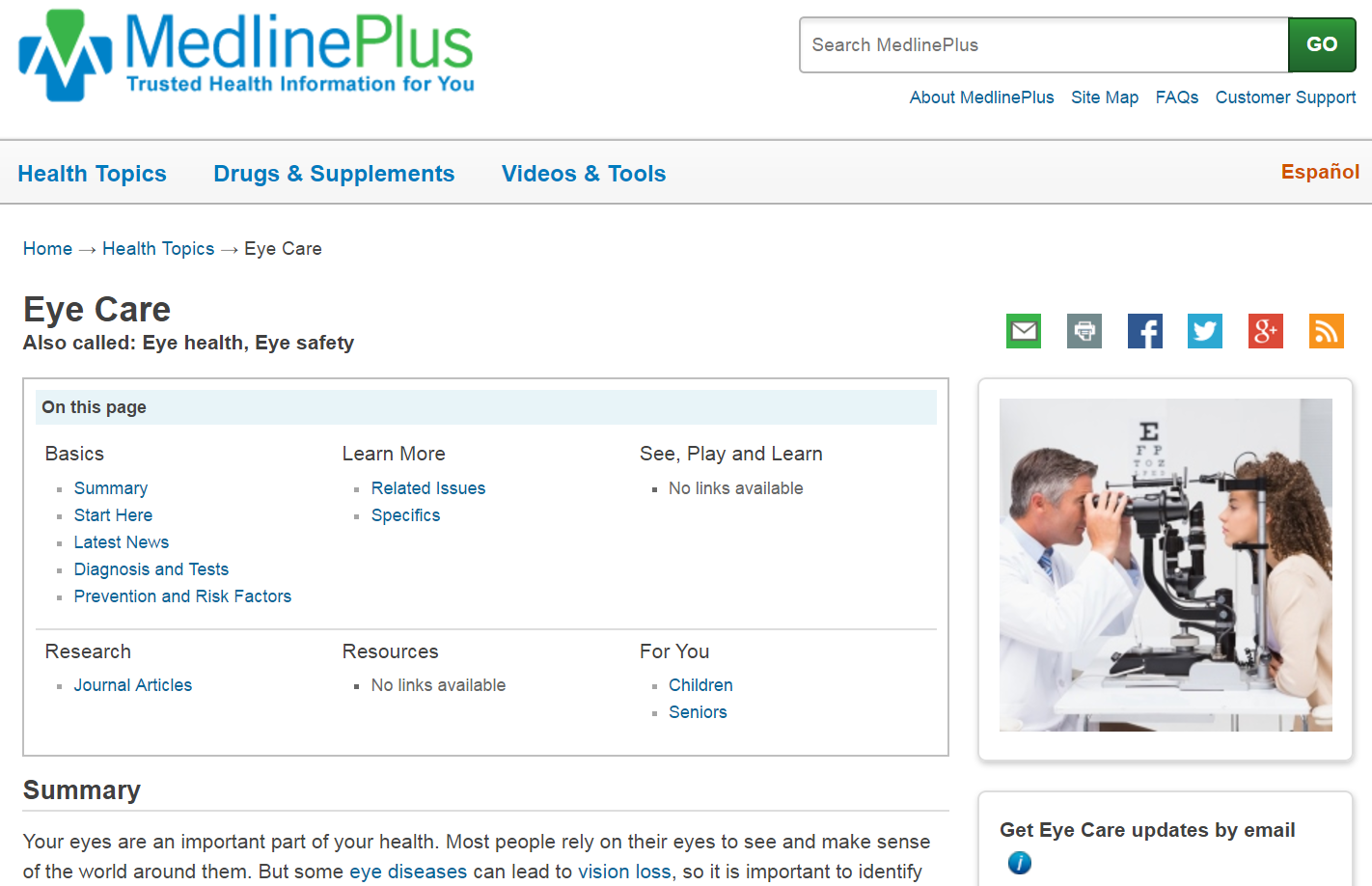 MedlinePlus Reaches 1000 Topics
Insert slide(s) here w/ info for medical library audience with screen shots and notes
[Speaker Notes: We recently reached a major milestone as MedlinePlus.gov launched its 1,000th health topic page. The topic that lifted the site to that number was Eye Care. MedlinePlus debuted in 1998 with 22 health topic pages and that number has grown in response to a demand from the public asking questions about diseases, wellness, treatment, finding a physician, finding a hospital and looking for information about drugs.]
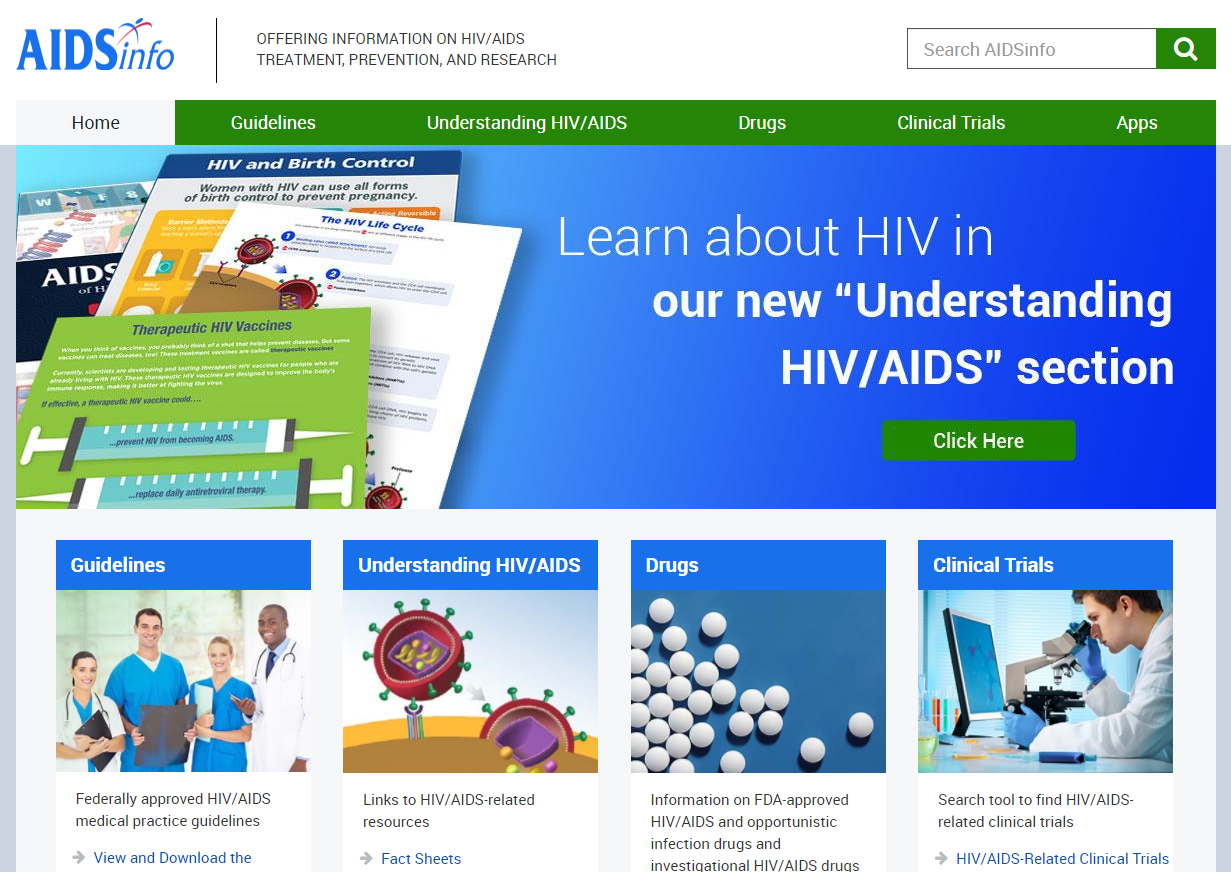 AIDSinfo and AIDSinfo spanish
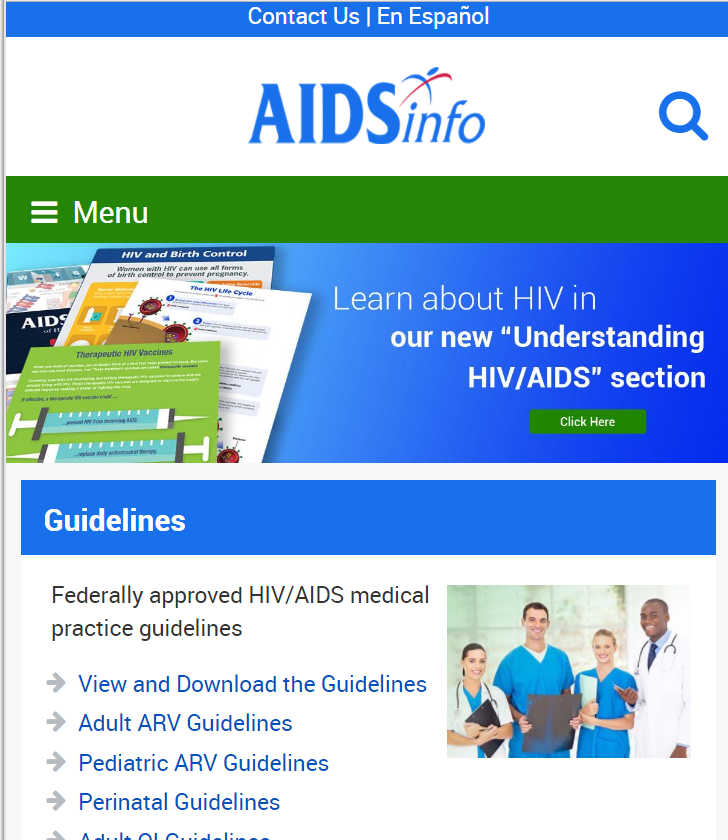 [Speaker Notes: Reorganized patient education materials: all of our patient education materials are now located in a new Understanding HIV/AIDS section of the website. Our patient education materials include fact sheets, infographics, an HIV/AIDS glossary, and webpages highlighting the National HIV/AIDS Awareness Days.  
Increased connections between AIDSinfo resources: relevant resources can now be easily accessed across different sections of the website. For example, fact sheets and infographics relating to each of the HIV/AIDS treatment guidelines are now linked directly from each guideline, so health care providers can easily find educational materials for their patients.  
Increased prominence of apps: the AIDSinfo HIV/AIDS Guidelines, Drug Database, and Glossary apps are now prominently featured in each section of the website. Our apps are free and available for iOS and Android devices.  
Enhanced search functionality: an updated search feature allows users to quickly find relevant resources.  
Looking for HIV/AIDS information in Spanish? Visit the newly redesigned infoSIDA website.
We welcome your feedback on the website. Please send your comments or questions to]
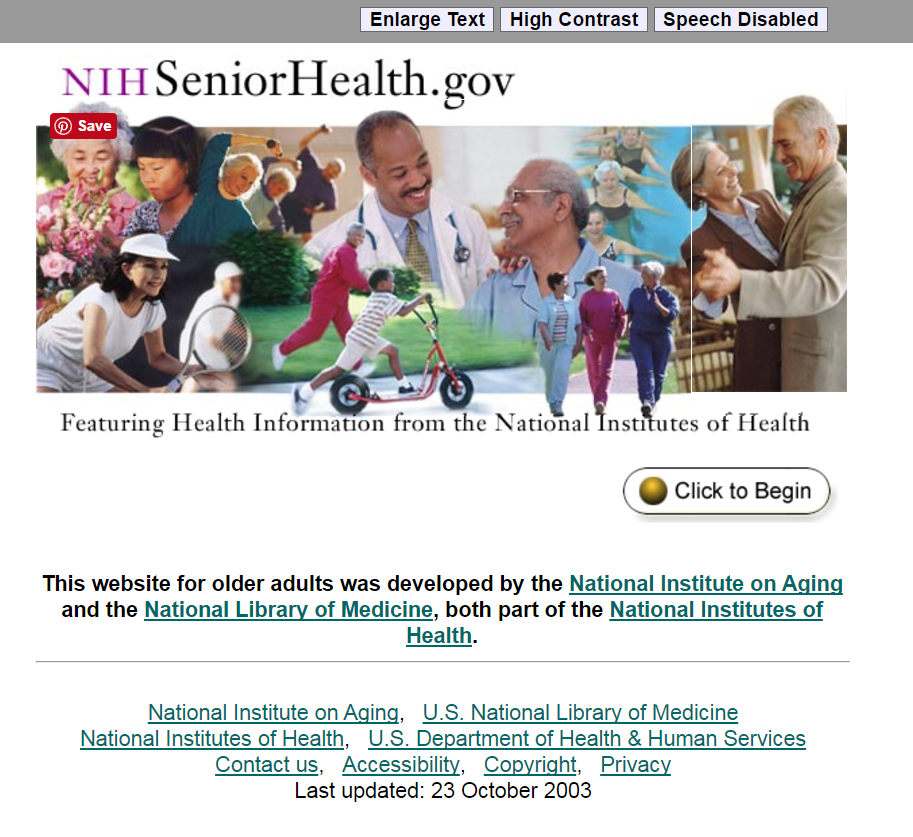 2003 to Today
Retiring NIHSeniorHealth
Advice and guidance from the library community
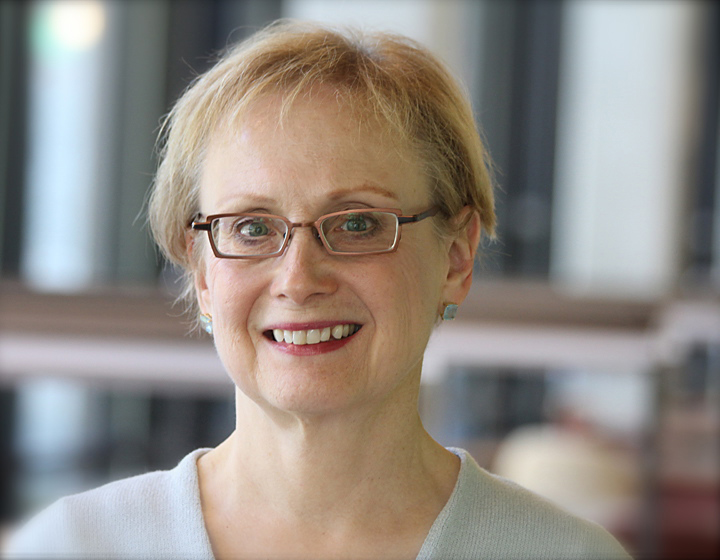 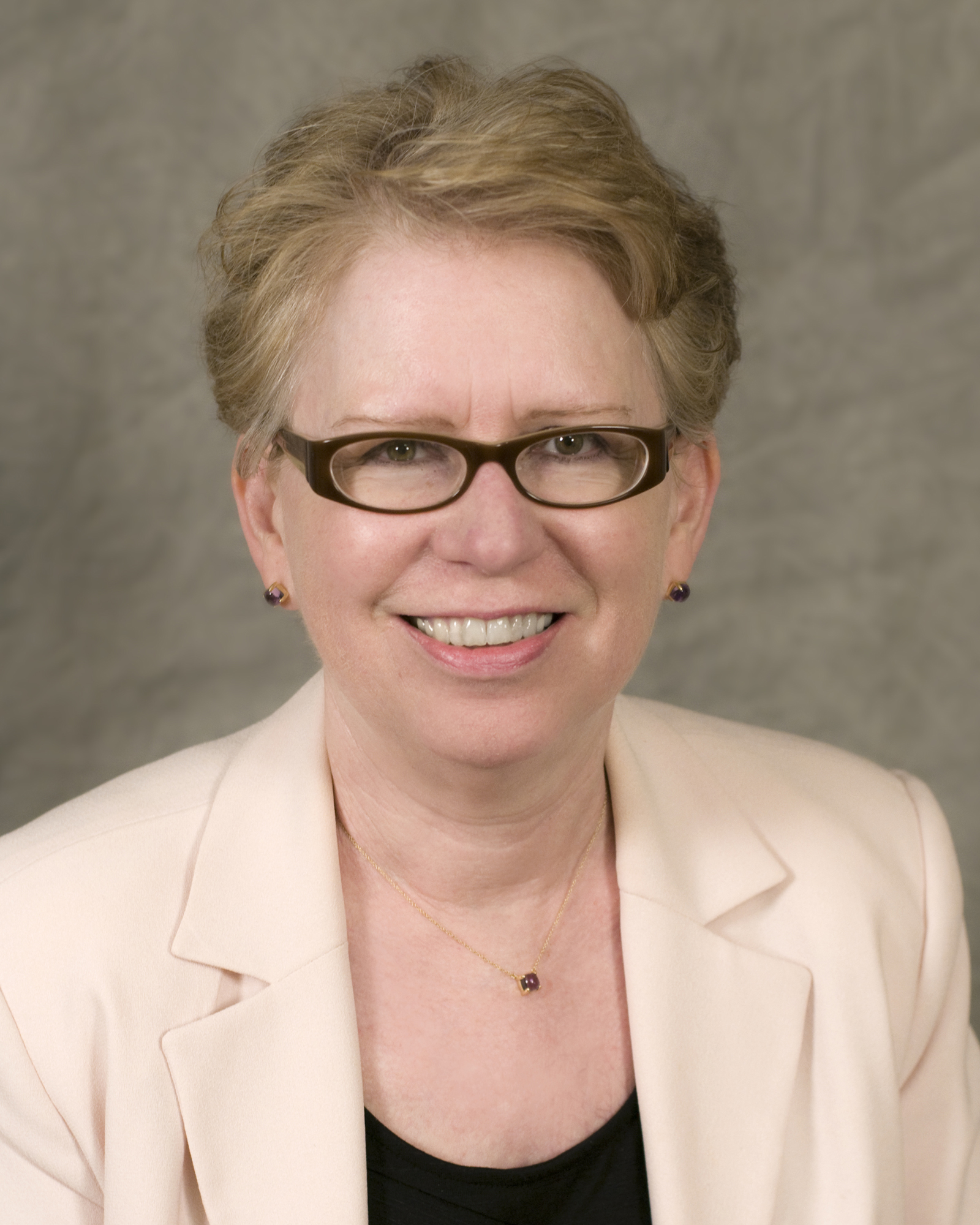 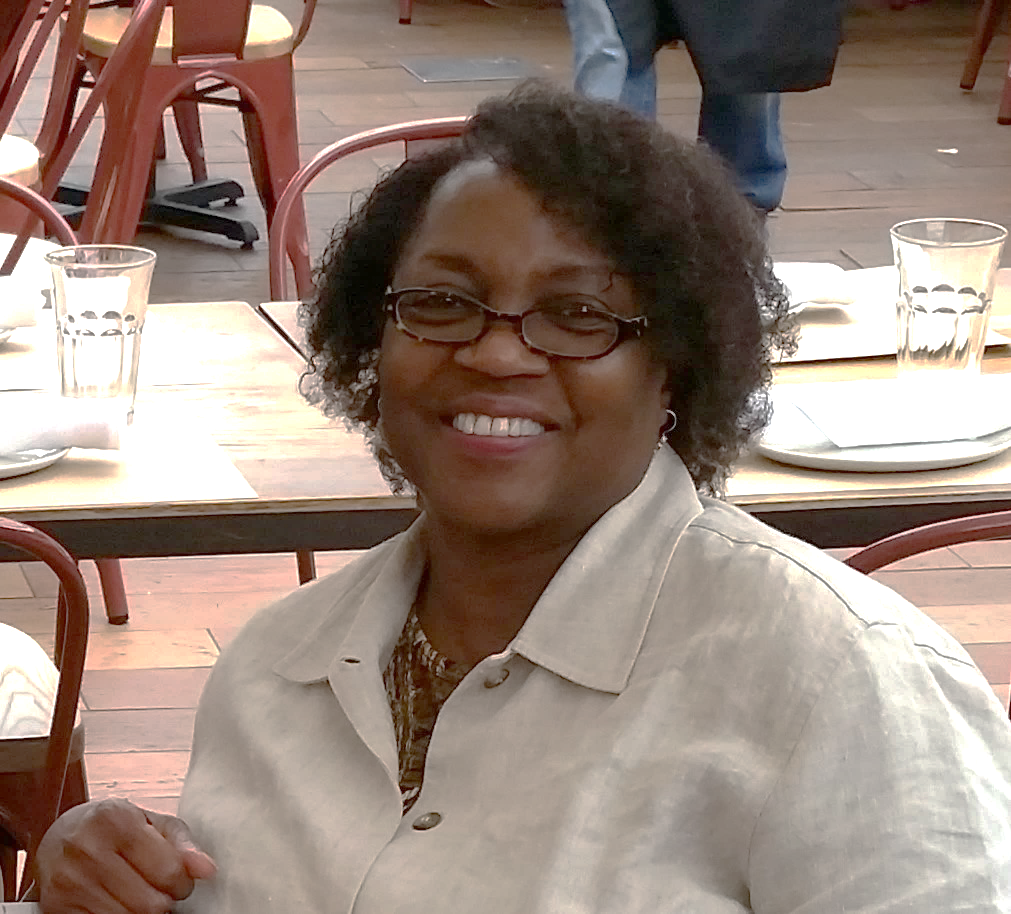 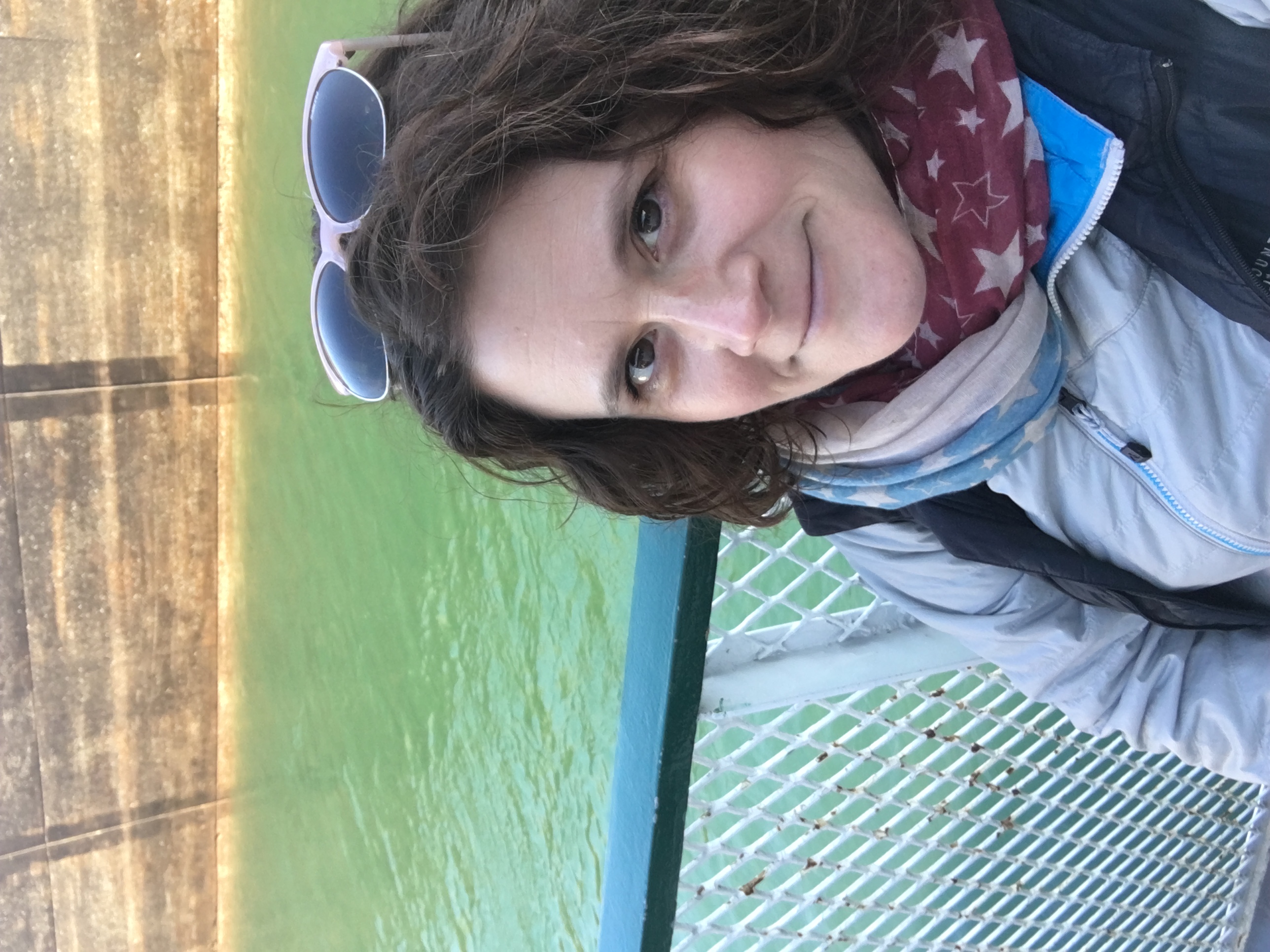 Claudia Gollop, Univ. of North Carolina at Chapel Hill
Karen Butter, University of California, San Francisco
Marisa Conte, Taubman Health Sciences Library, Univ. of Michigan
Barbara Dewey, Pennsylvania State Univ,
Jane Blumenthal,Taubman Health Sciences Library, Univ. of Michigan
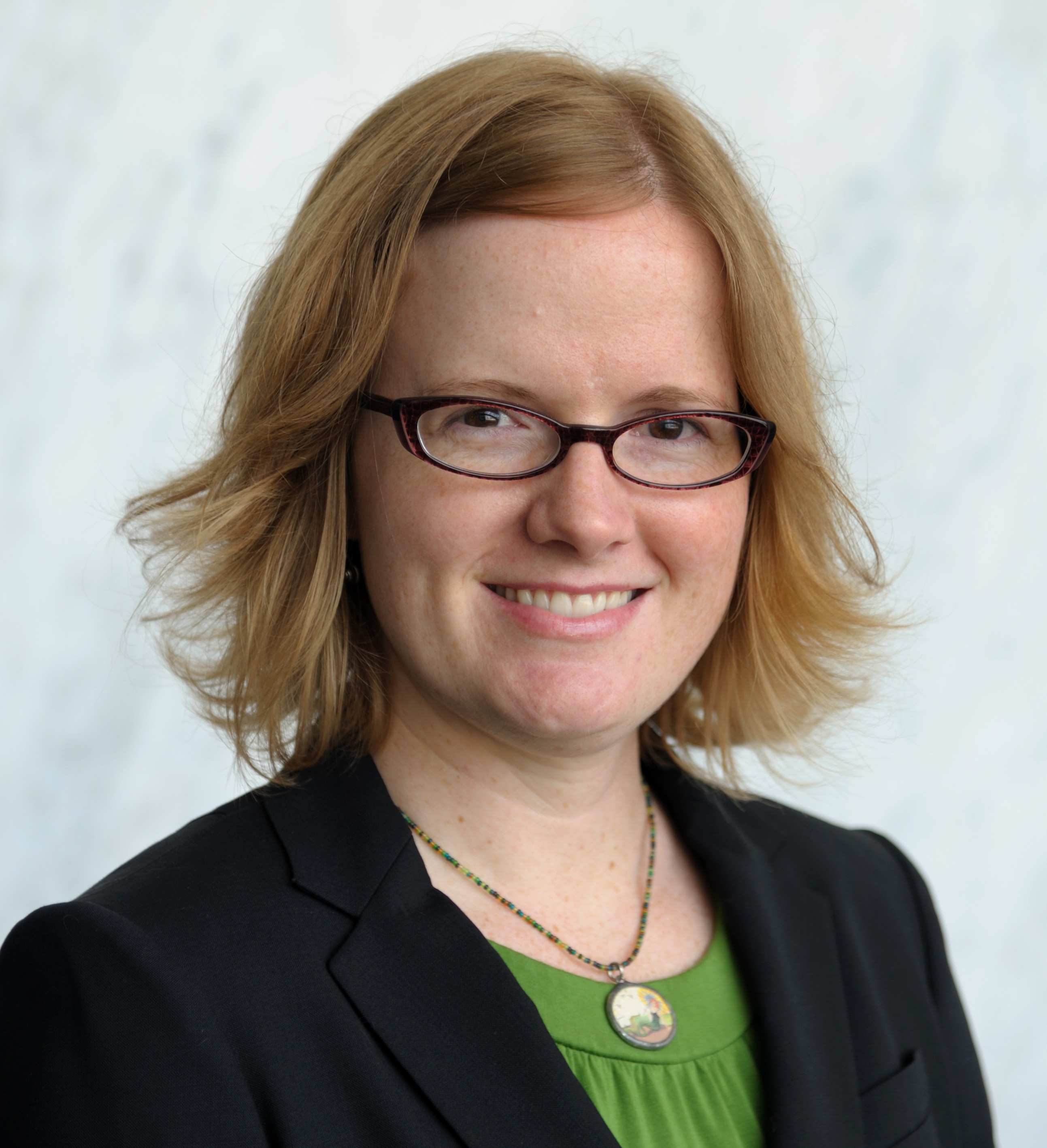 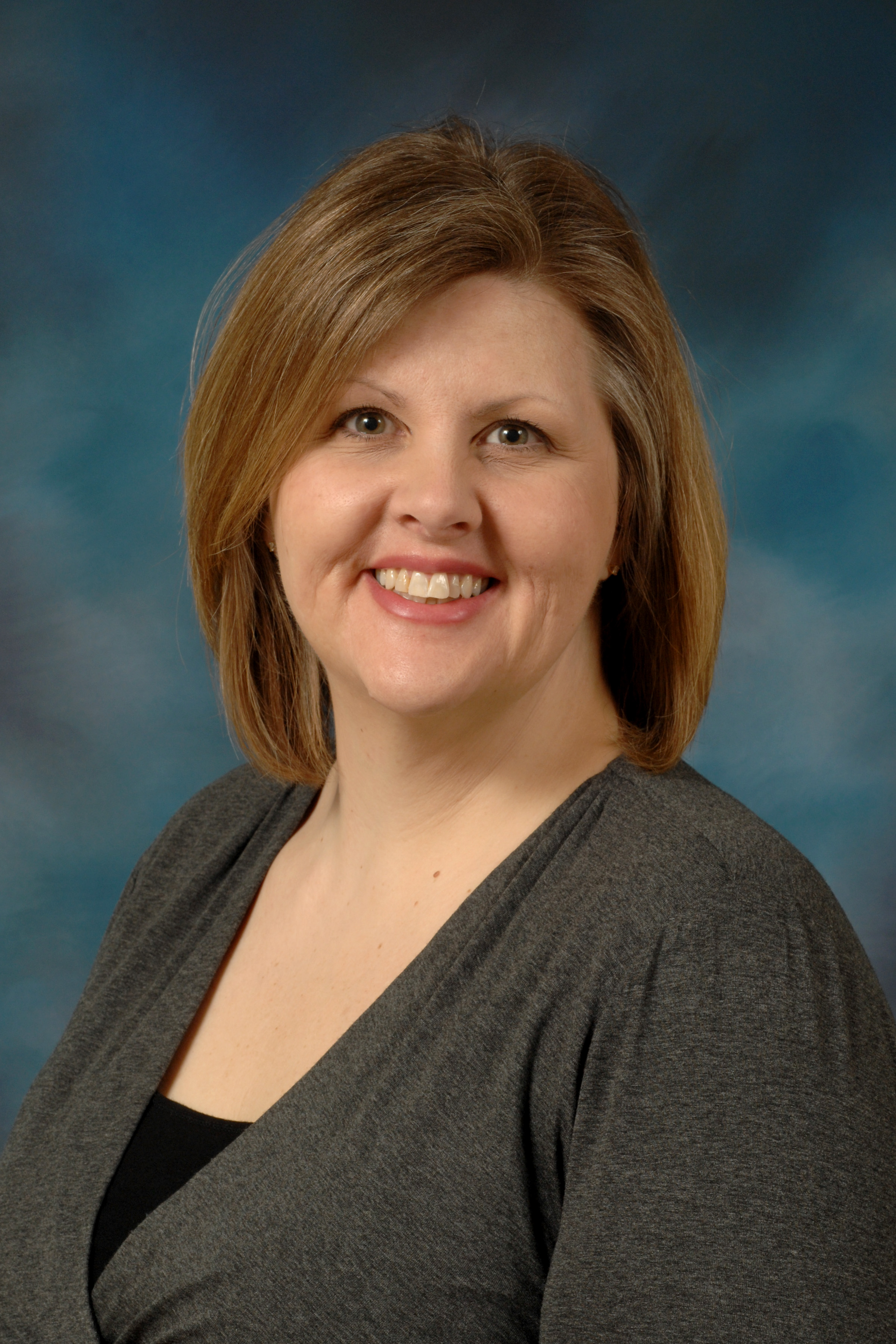 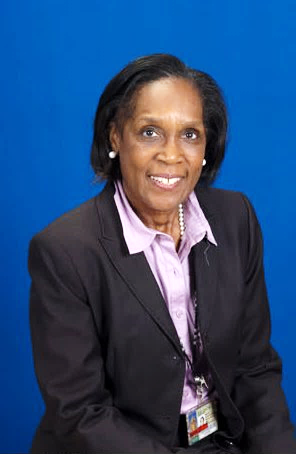 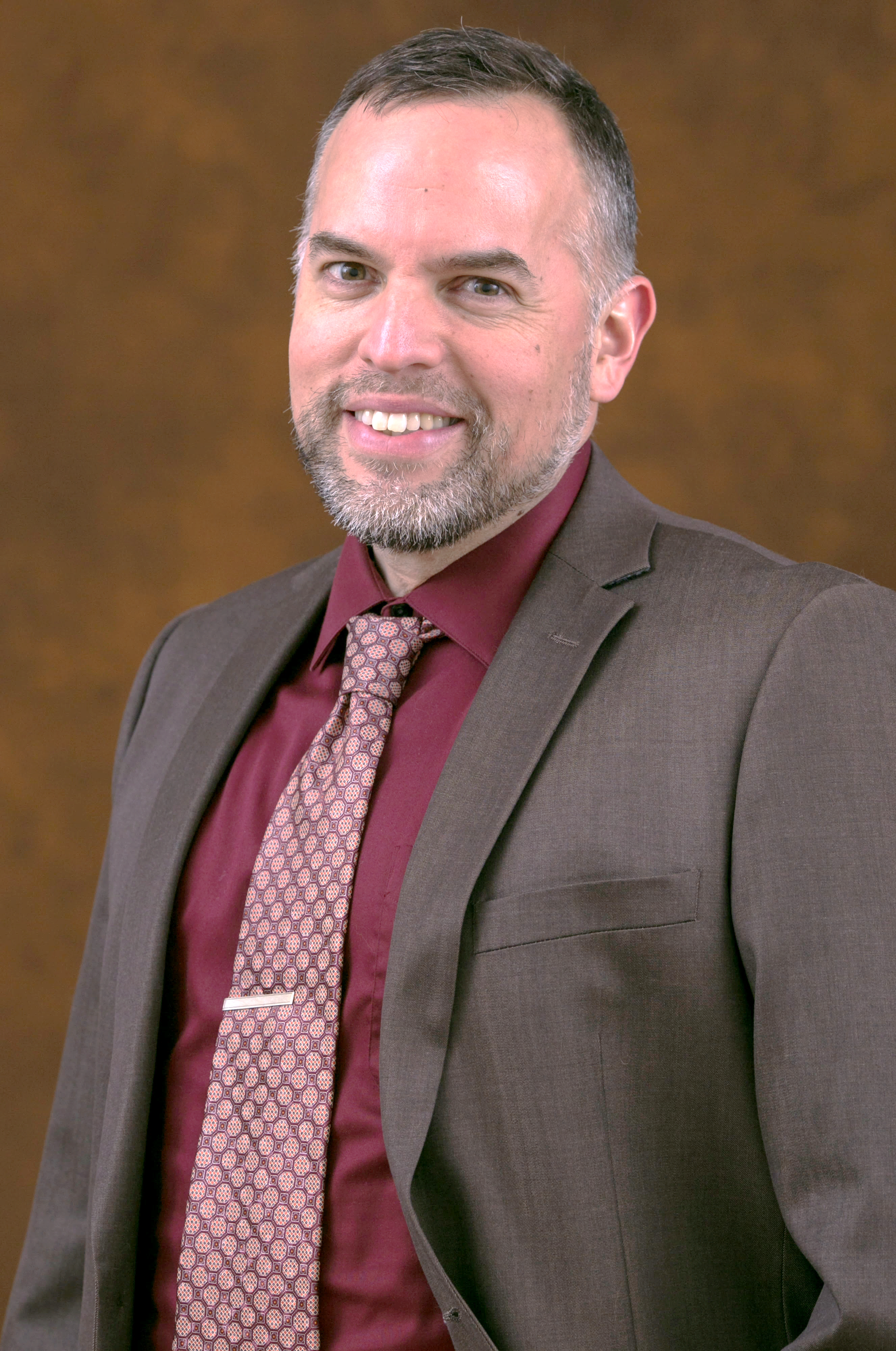 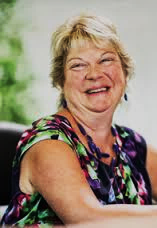 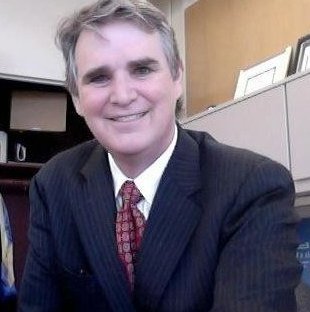 Jay Starratt, Washington State Univ.
Kristen Greenland, Keefe Science LibraryAmherst College
Sandra Martin, Shiffman Medical Library, Wayne State Univ.
Gabe Rios, Ruth Lilly Medical Library, Indiana Univ. Medical Library
Jean Shipman, Center for Medical Innovation, Univ. of Utah
Kristi Holmes, Feinberg School of Medicine, Northwestern Univ.
[Speaker Notes: BLUMENTHAL,  JANE   L    (08/03/2020) ASSOCIATE UNIVERSITY LIBRARIANDIRECTOR, TAUBMAN HEALTH SCIENCES LIBRARY
Board of Regents

BUTTER, Karen, M.L.S. (01/31/19) University Librarian and Assistant Vice Chancellor of Library Services University of California, San Francisco 
PMC Advisory Board

CONTE,  MARISA   L    (06/30/2019) ASSISTANT DIRECTORRESEARCH AND INFORMATICSTAUBMAN HEALTH SCIENCES LIBRARYUNIVERSITY OF MICHIGAN
LSTRC

DEWEY, Barbara, M.A. (1/31/18)Dean, University Libraries and Scholarly Communications Pennsylvania State University 
PMC Advisory Board

GOLLOP,  CLAUDIA   J ,  PHD    (06/30/2020) ASSOCIATE PROFESSORSCHOOL OF INFORMATION AND LIBRARY SCIENCEUNIVERSITY OF NORTH CAROLINA AT CHAPEL HILL
BLIRC

GREENLAND,  KRISTEN   B. ,  PHD    (06/30/2020) SCIENCE LIBRARIANKEEFE SCIENCE LIBRARYAMHERST COLLEGE
LSTRC

HOLMES,  KRISTI   ,  PHD    (06/30/2017) DIRECTOR, GALTER HEALTH SCIENCES LIBRARYASSOCIATE PROFESSOR, DEPARTMENT OF PREVENTIVEMEDICINE-HEALTH AND BIOMEDICAL INFORMATICSFEINBERG SCHOOL OF MEDICINENORTHWESTERN UNIVERSITY
BLIRC

MARTIN,  SANDRA   I. ,  MSLS    (08/03/2018) DIRECTORSHIFFMAN MEDICAL LIBRARYWAYNE STATE UNIVERSITYDETROIT,  MI 48201
LSTRC

RIOS,  GABRIEL   RENE ,  MLIS    (06/30/2017) DIRECTORRUTH LILLY MEDICAL LIBRARYINDIANA UNIVERSITY MEDICAL LIBRARY
BLIRC

SHIPMAN,  JEAN   PUGH ,  MSLS    (06/30/2019) HEALTH SCIENCES LIBRARIANEXEC. DIRECTOR, SPENCER S. ECCLES HEALTH SCI. LIB.DIRECTOR FOR INFORMATION TRANSFERCENTER FOR MEDICAL INNOVATIONUNIVERSITY OF UTAH
BLIRC

STARRATT, Jay, M.L.S. (01/31/19) Dean of Libraries Washington State University PMC Advisory Board]
Strategic Planning Panel: I. Role of NLM in Advancing Data Science, Open Science, and Biomedical Informatics
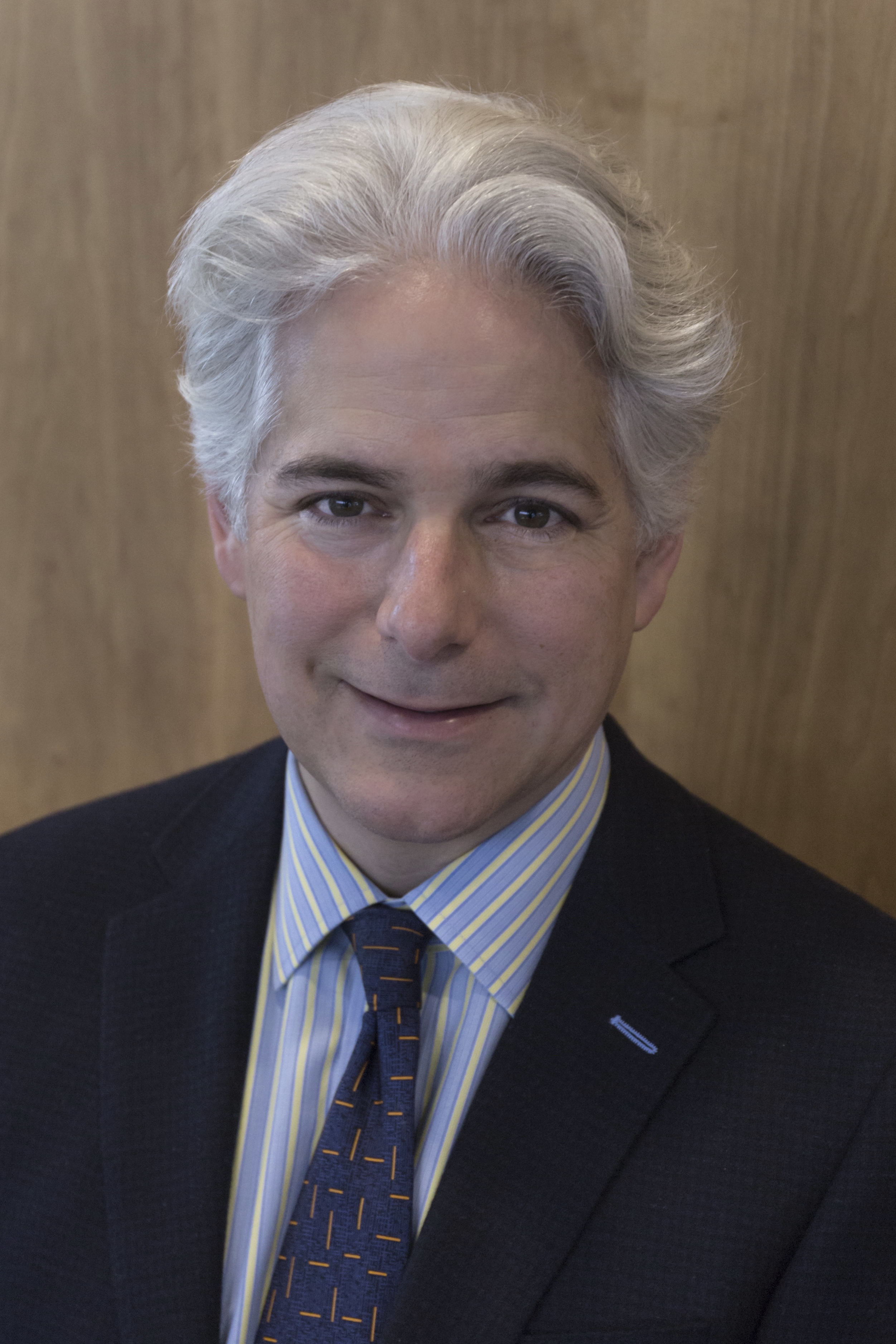 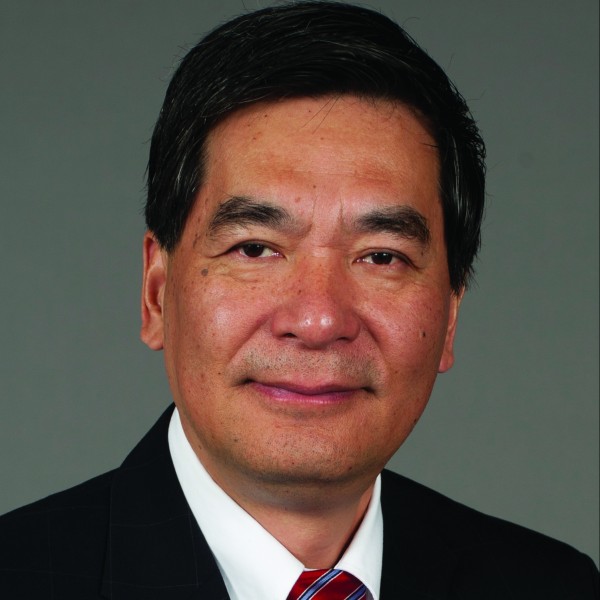 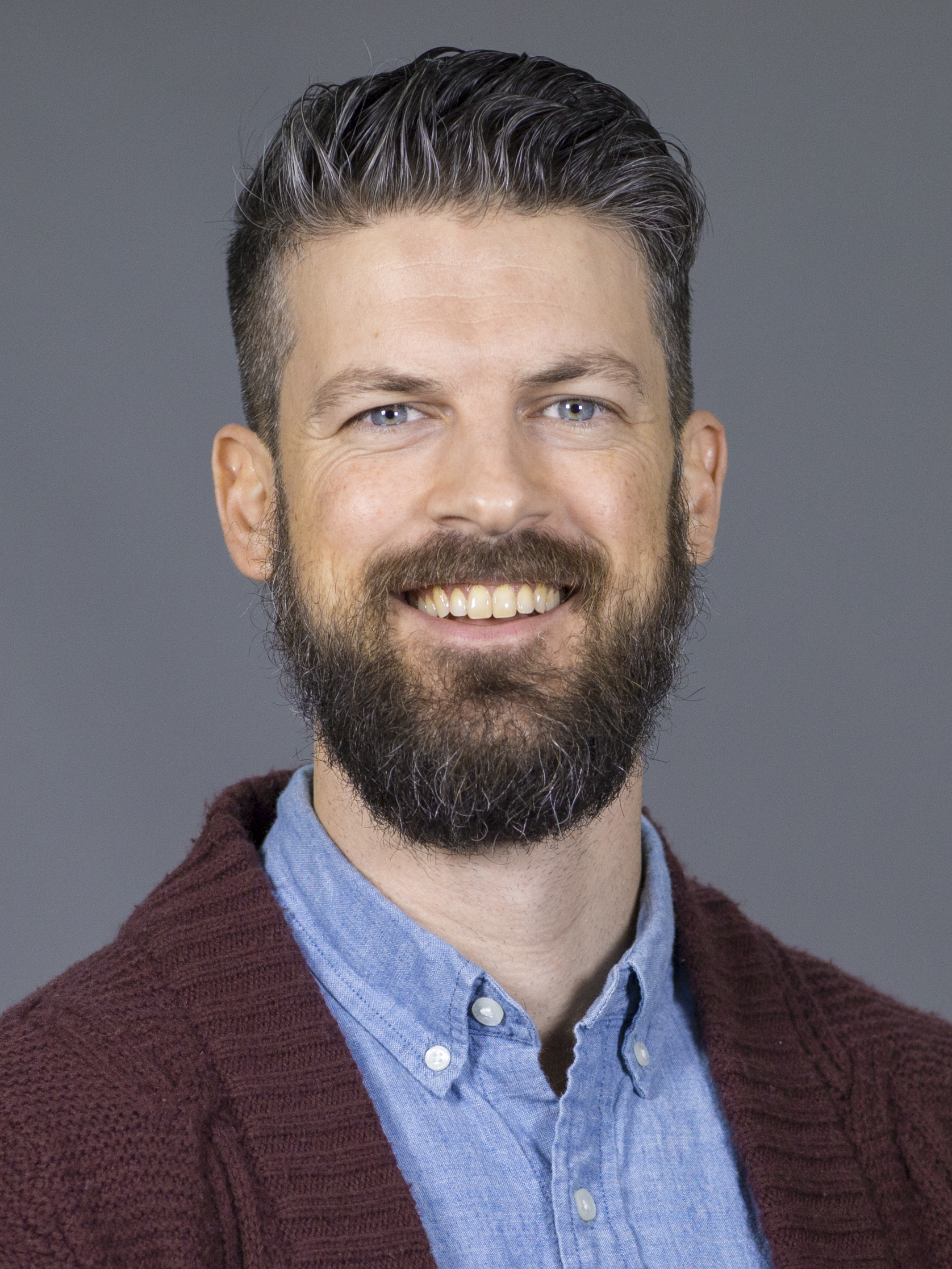 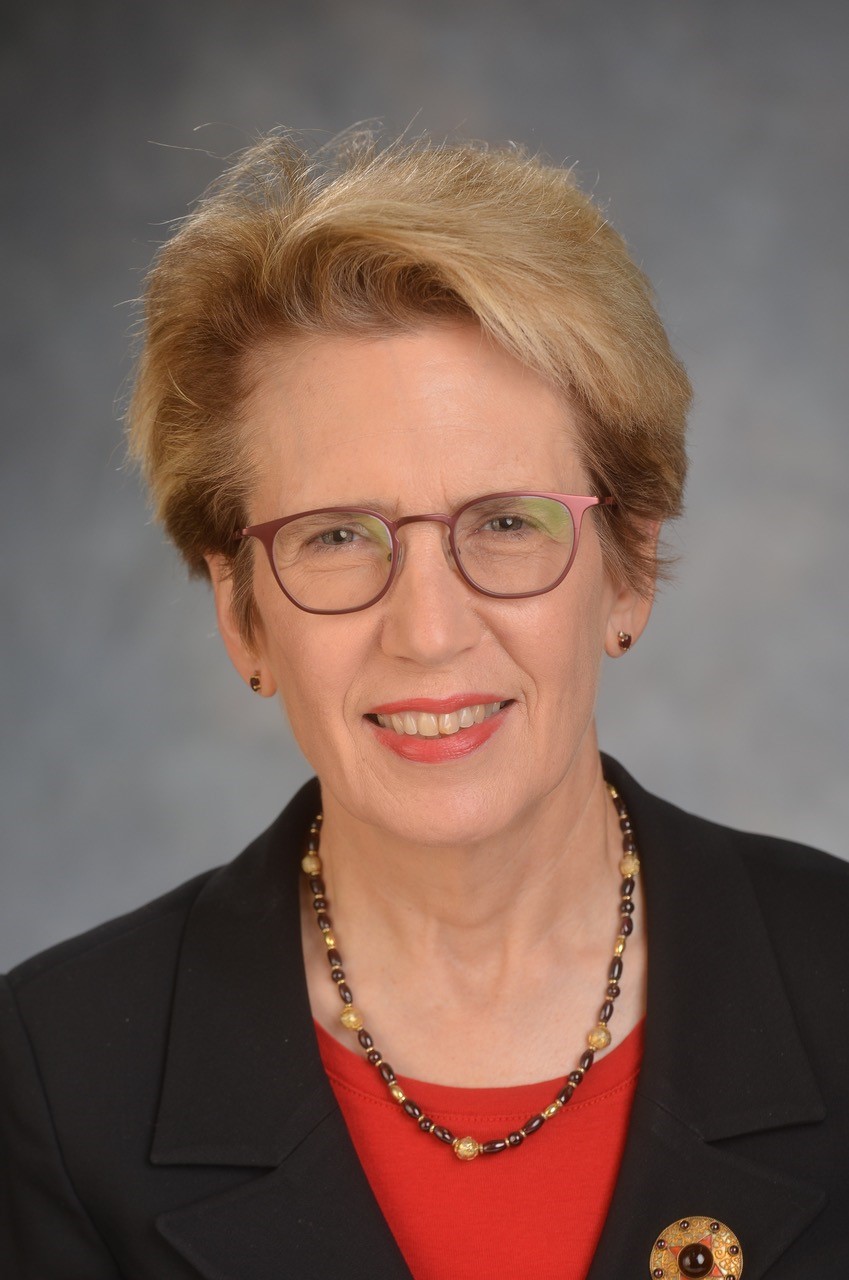 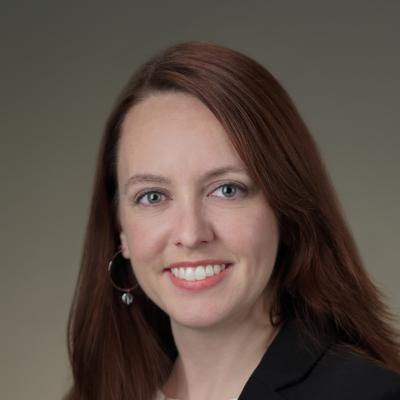 Xuemao Wang, Univ. of Cincinnati Libraries
Suzie Allard, Univ. of Tennessee, Knoxville
Lisa Federer, 
NIH Library
Kevin Read, NYU Health Sciences Library, NYU School of Medicine
Chris ShafferOregon Health and Science Univ.
Christine Borgman, Univ. of California, Los Angeles (UCLA)
[Speaker Notes: Data Science, Open Science, and Biomedical Informatics:
 
Suzanne Allard, PhD, MSLS
Associate Dean for Research, College of Communication & Information
Professor, School of Information Sciences
University of Tennessee, Knoxville
 
Christine L. Borgman, PhD, MLS
Distinguished Professor and Presidential Chair in Information Studies 
University of California, Los Angeles (UCLA)

Lisa Federer
NIH Library
 
Kevin B. Read, MLIS, MAS
Assistant Curator
NYU Health Sciences Library
NYU School of Medicine
 
Xuemao Wang, MBA, MLIS, MLS
Dean and University Librarian
Special Advisor to Provost on China Initiative
University of Cincinnati Libraries]
Strategic Planning Panel: II. Role of NLM in Advancing Biomedical Discovery and Translational Science
Strategic Planning Panel: III. Role of the NLM in supporting the public’s health: clinical systems, public health systems and services, and personal health
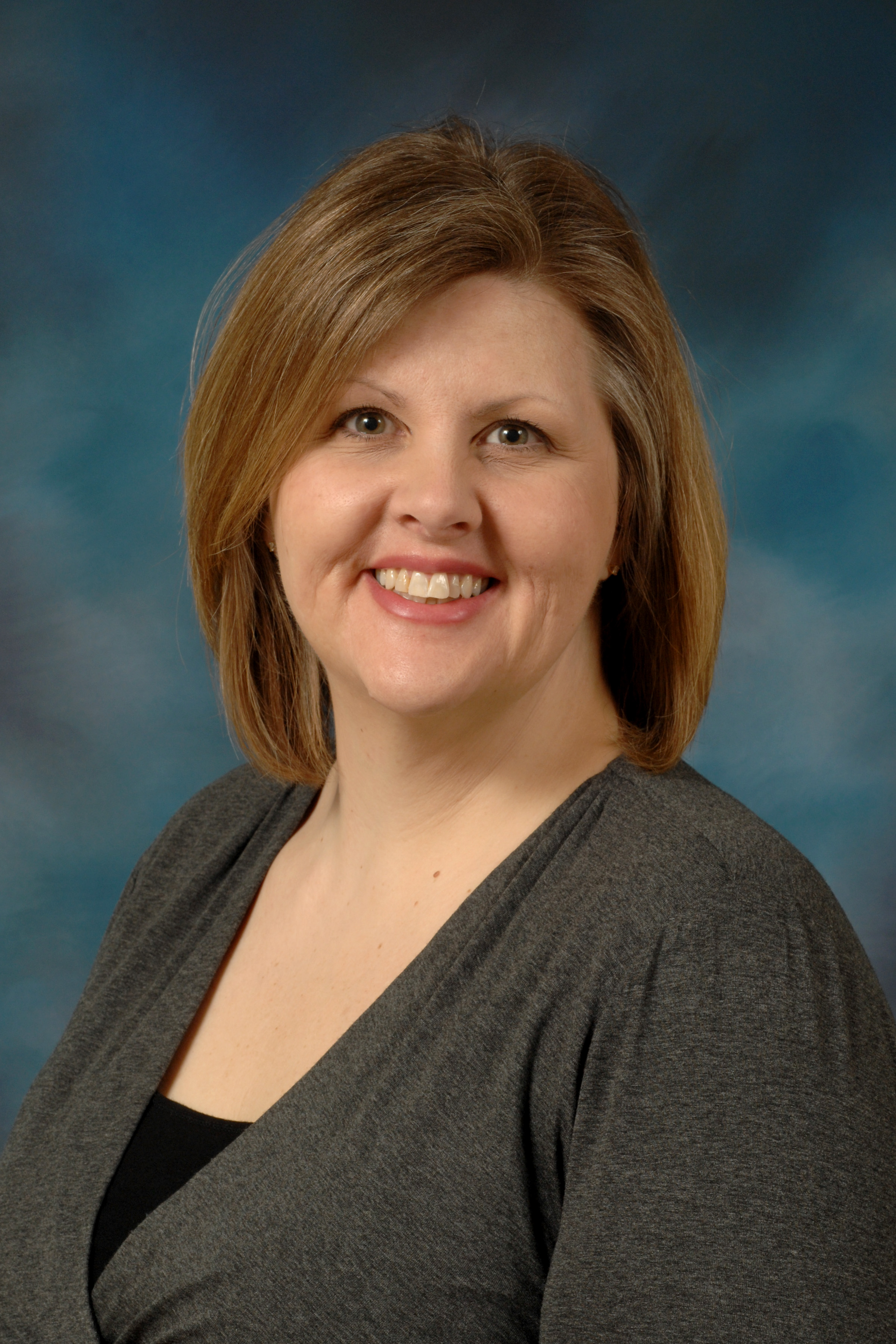 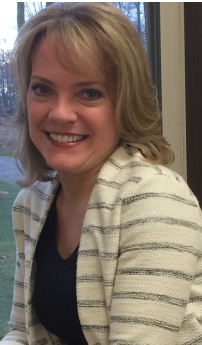 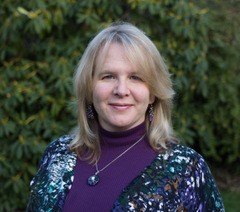 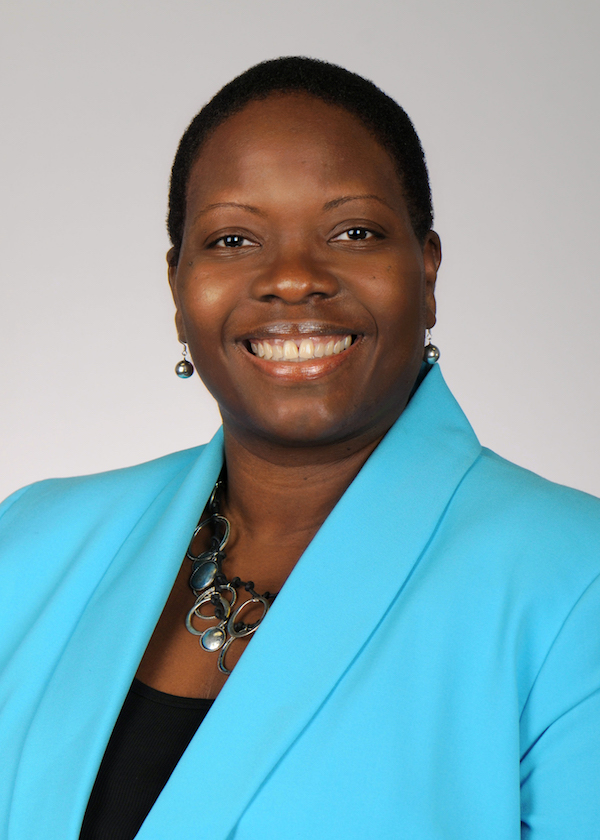 Catherine Arnott-Smith, Univ. of Wisconsin
Wanda Pratt, Univ. of Washington
Shannon Jones, Medical University of South Carolina
Renae Barger, Univ. of Pittsburgh
Kristi Holmes, 
Northwestern  Univ.
[Speaker Notes: Role of NLM in Advancing Biomedical Discovery and Translational Science
Kristi Holmes, Northwestern  Univ.


Supporting the Public’s Health
Catherine Arnott-Smith, Wisconsin
Renae E. Barger, Pittsburgh
Wanda Pratt, UW
Shannon Jones, MUSC]
Strategic Planning Panel: IV. Role of NLM in Building Collections to Support Discovery and Health in the 21st Century
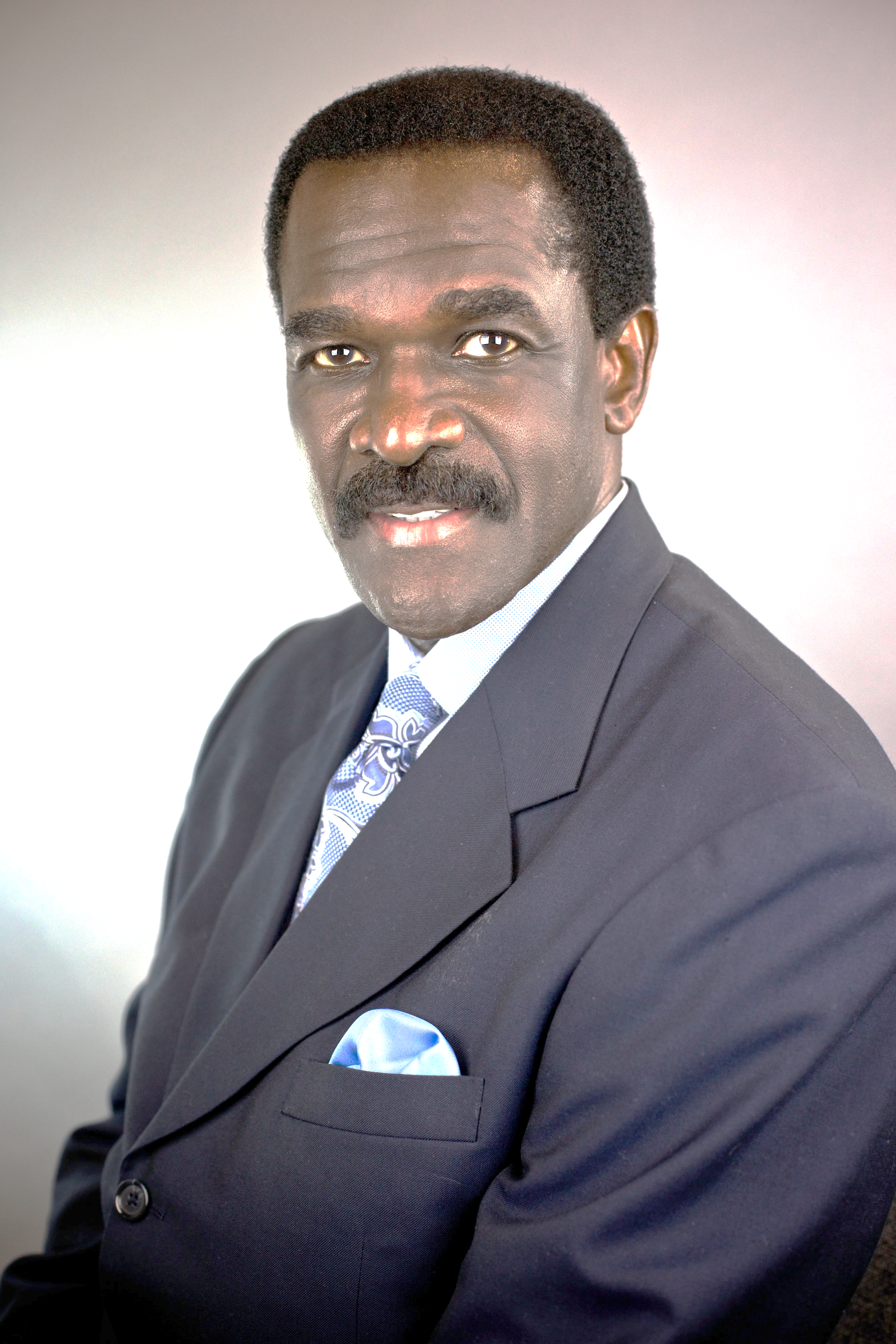 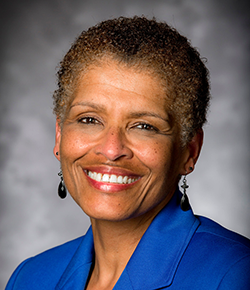 Sayeed Choudhury,
Johns Hopkins
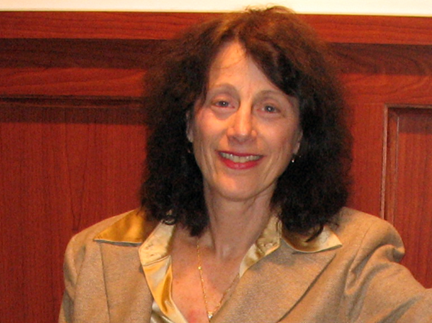 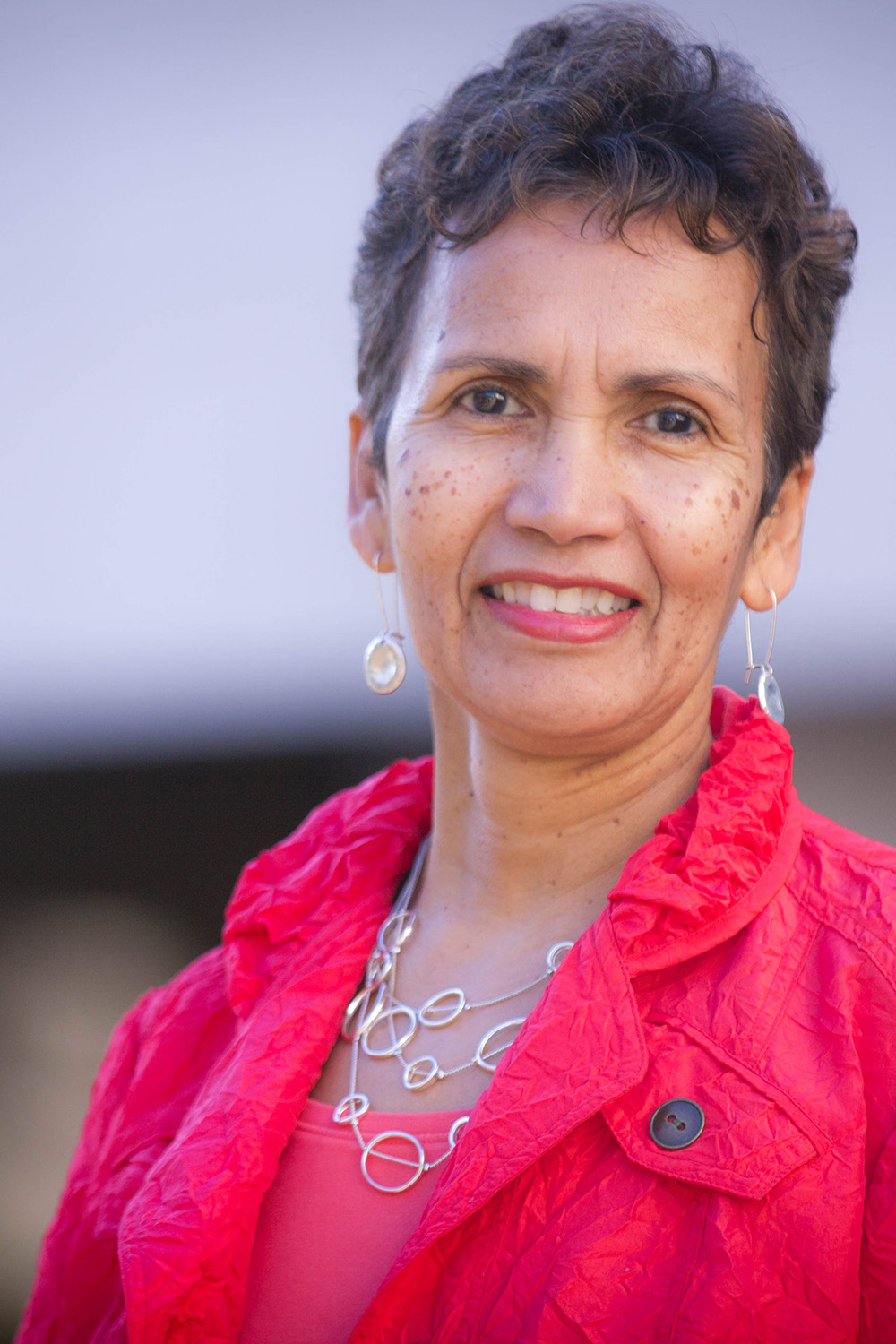 Wayne Crocker,
Petersburg Public Library, VA
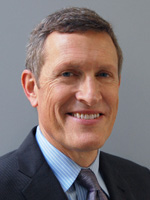 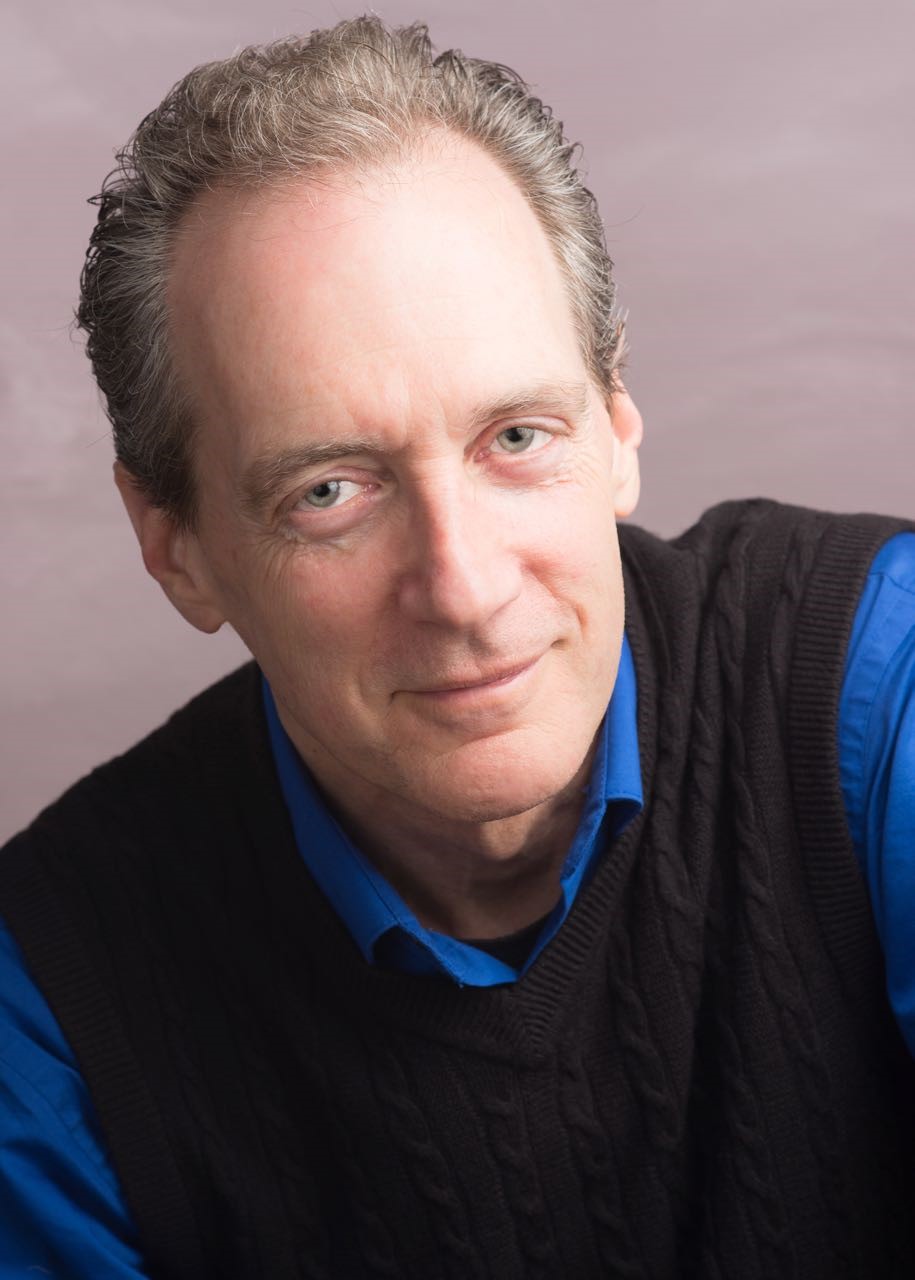 Yolanda Cooper,
Emory
Lorraine J. Haricombe, Univ. of Texas, Austin
Michele Klein-Fedyshin,
Univ. of Pittsburgh
John A. Kunze, 
California Digital Library
Neil Rambo,
NYU
[Speaker Notes: Collections:
Sayeed Choudhury, Johns Hopkins University
Yolanda Cooper, Emory
Wayne Crocker, Petersburg Public Library
Lorraine J. Haricombe, PhD
Michele Klein-Fedyshin, University of Pittsburgh
John A. Kunze, California Digital Library
Neil Rambo, NYU]
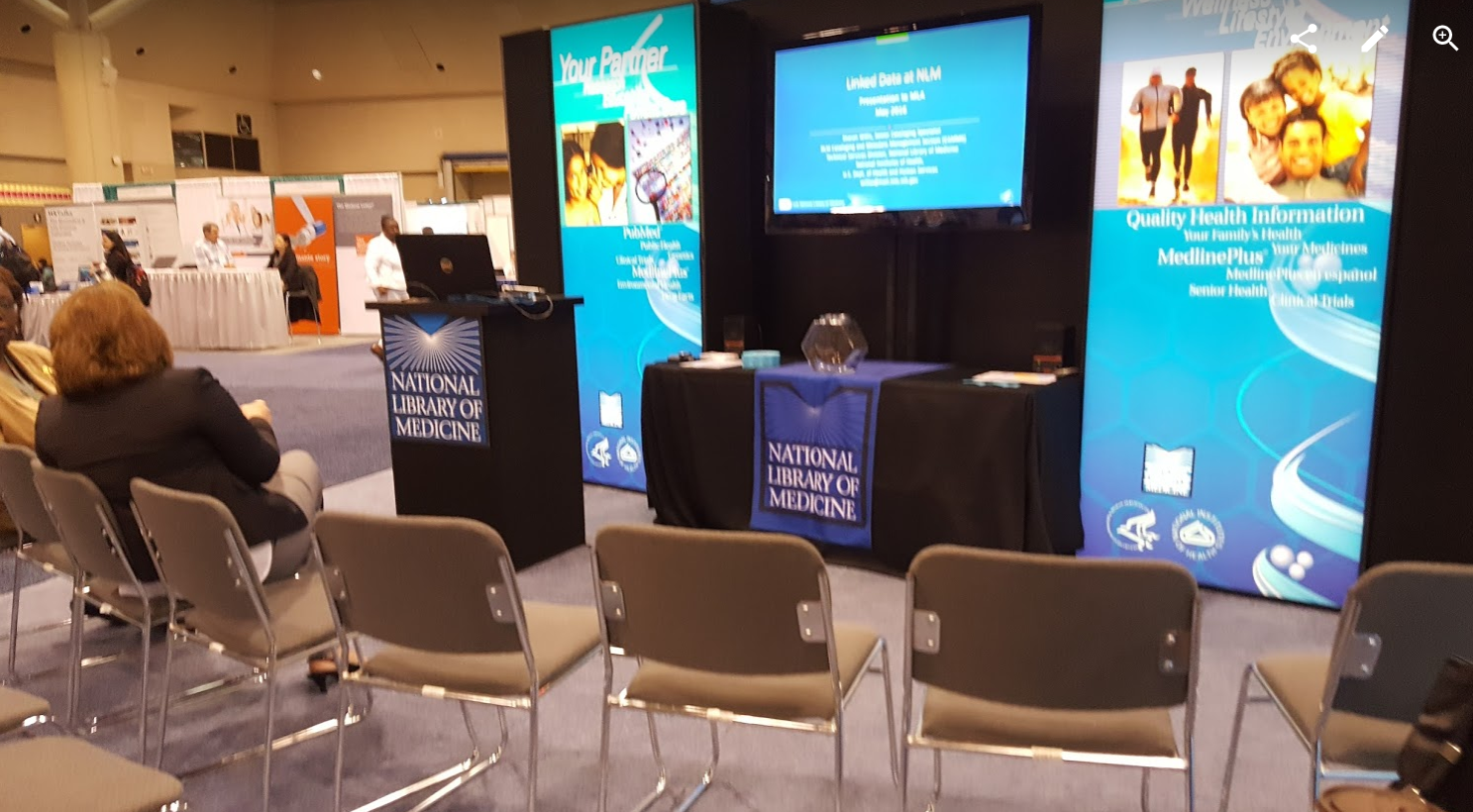 NLM in the Exhibit Hall today
12:30 pm - NLM and the future of data science
1:30 pm - Get PubMed Data with E-utilities
2:00 pm - Redesigned citation management to better serve PubMed  users
2:30 pm - Meet & Greet with Deputy Director Betsy Humphreys
2:30 pm - Helping users find more resources through LinkOut
NLM and RML Staff
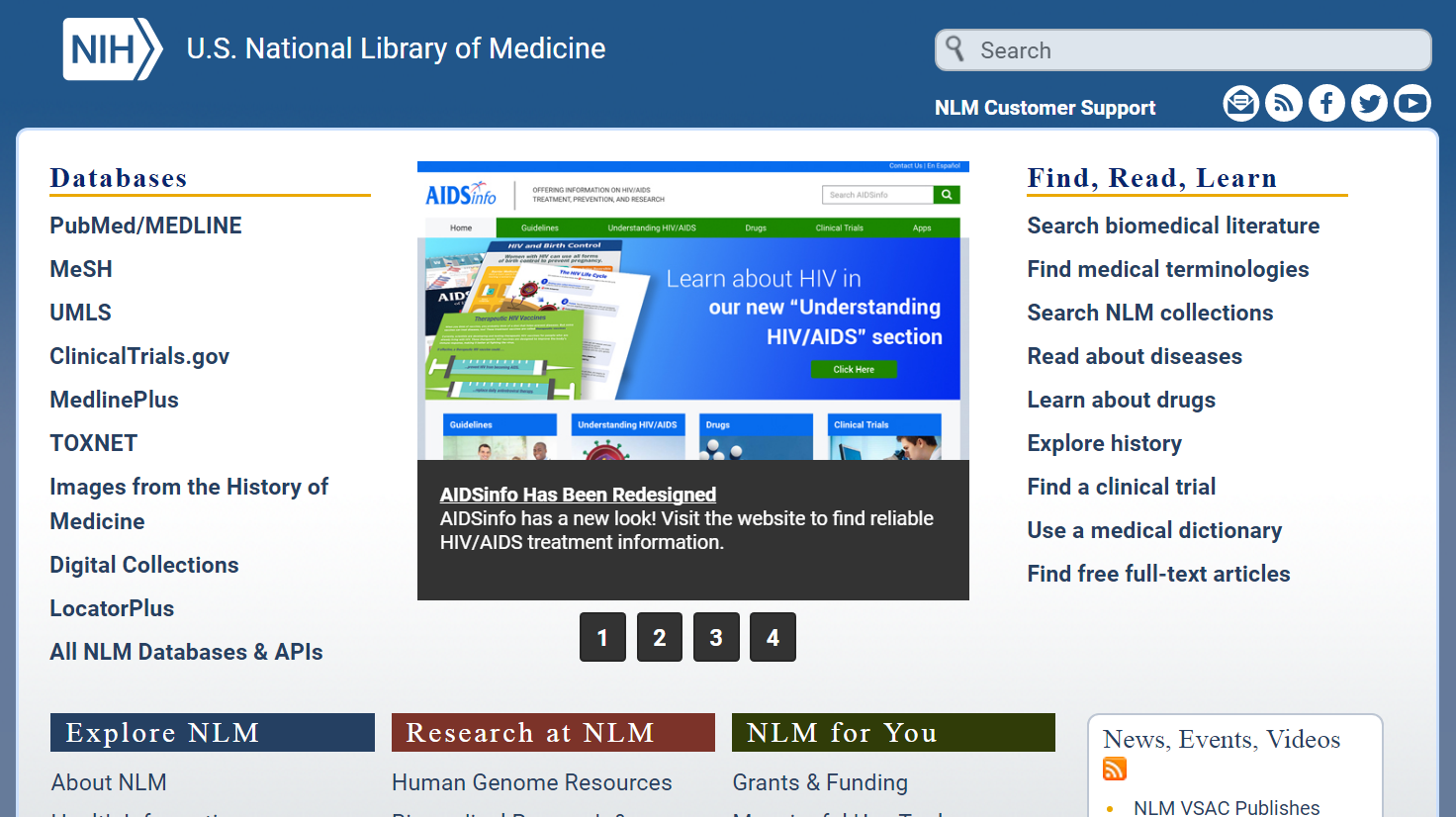 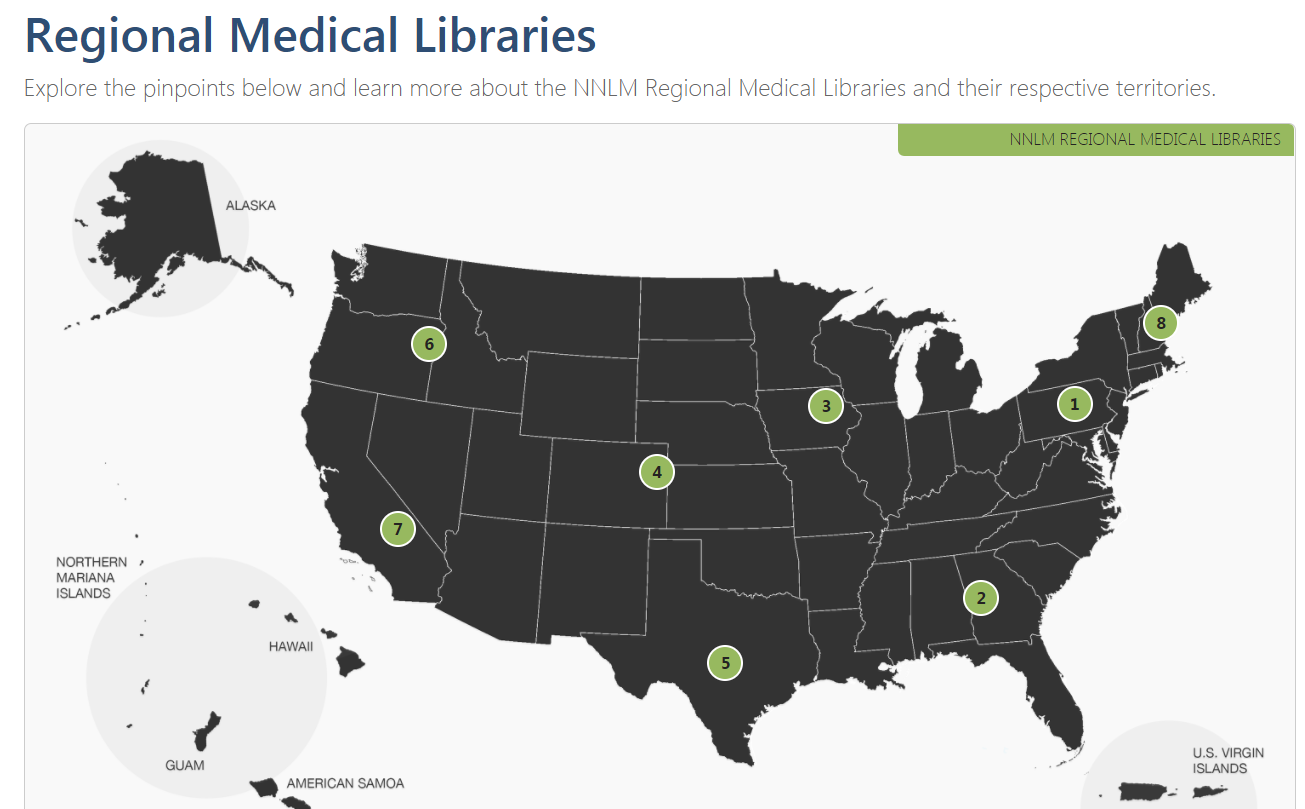 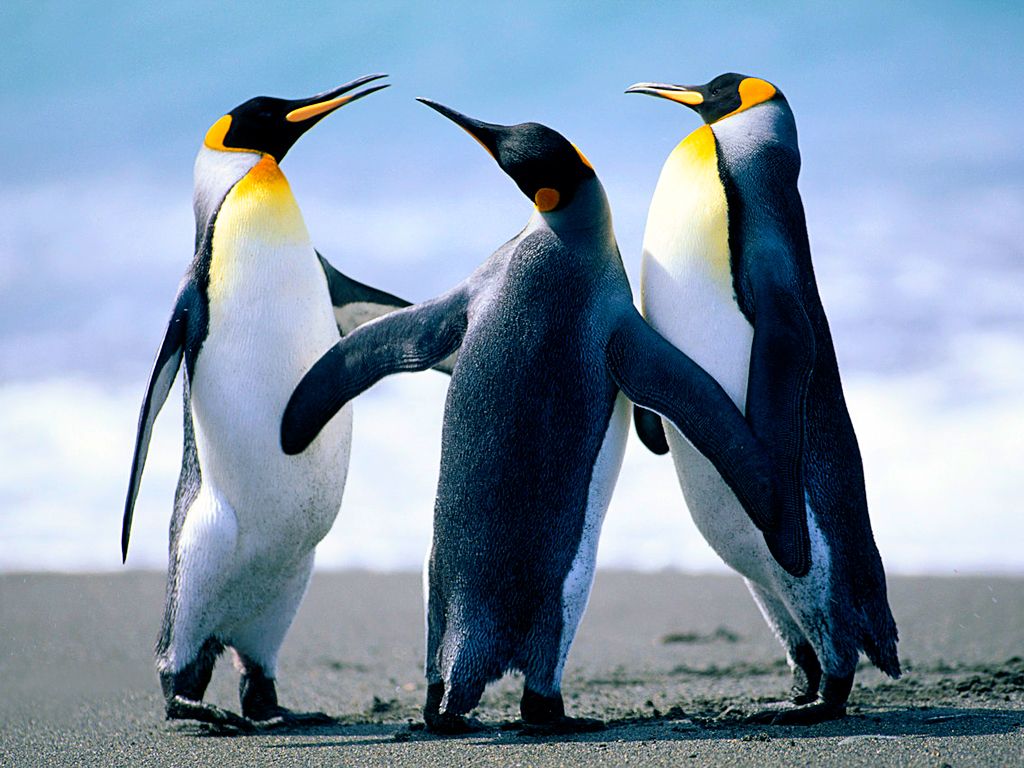 Questions?
Questions?
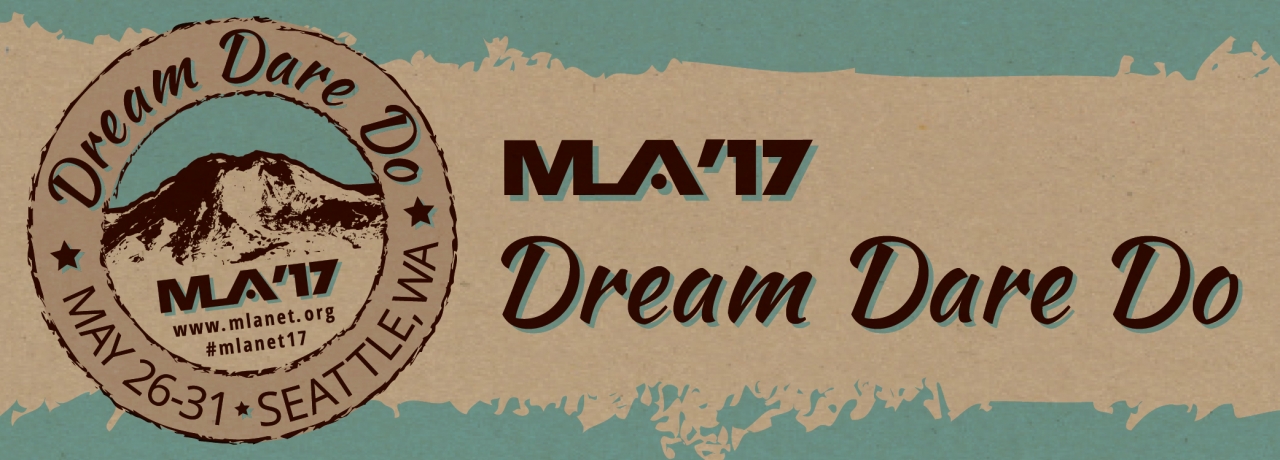